26ème Congrès Général de la Société Française de Physique
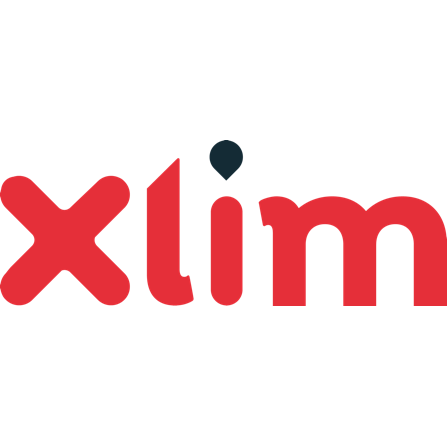 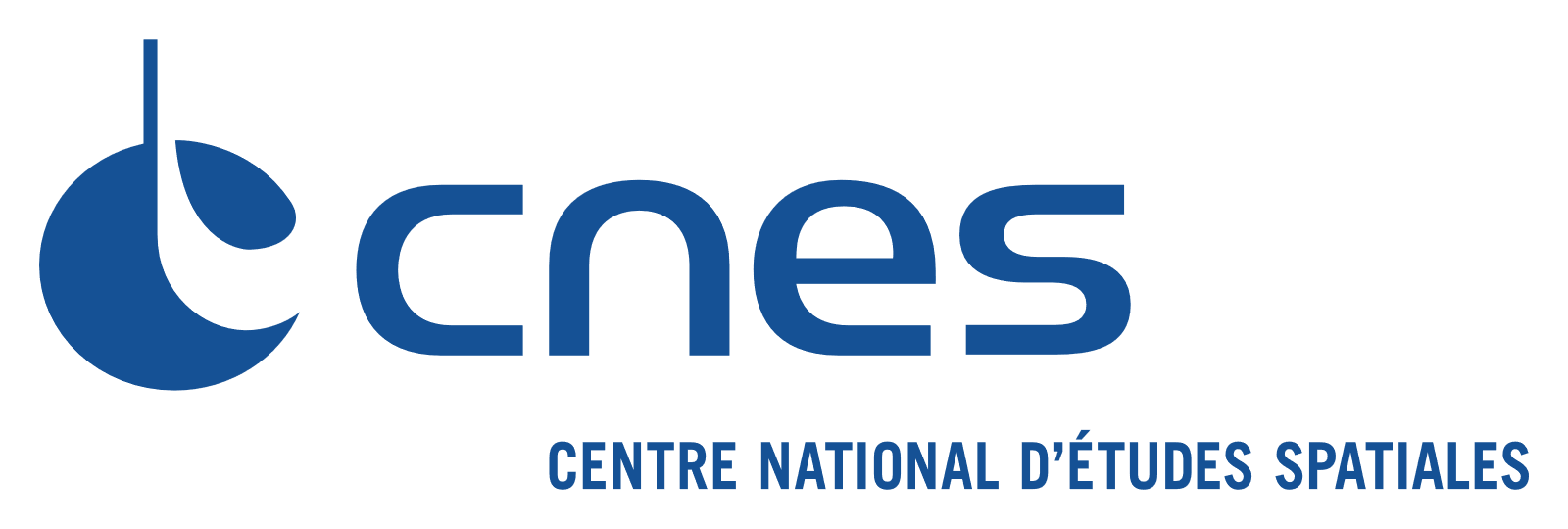 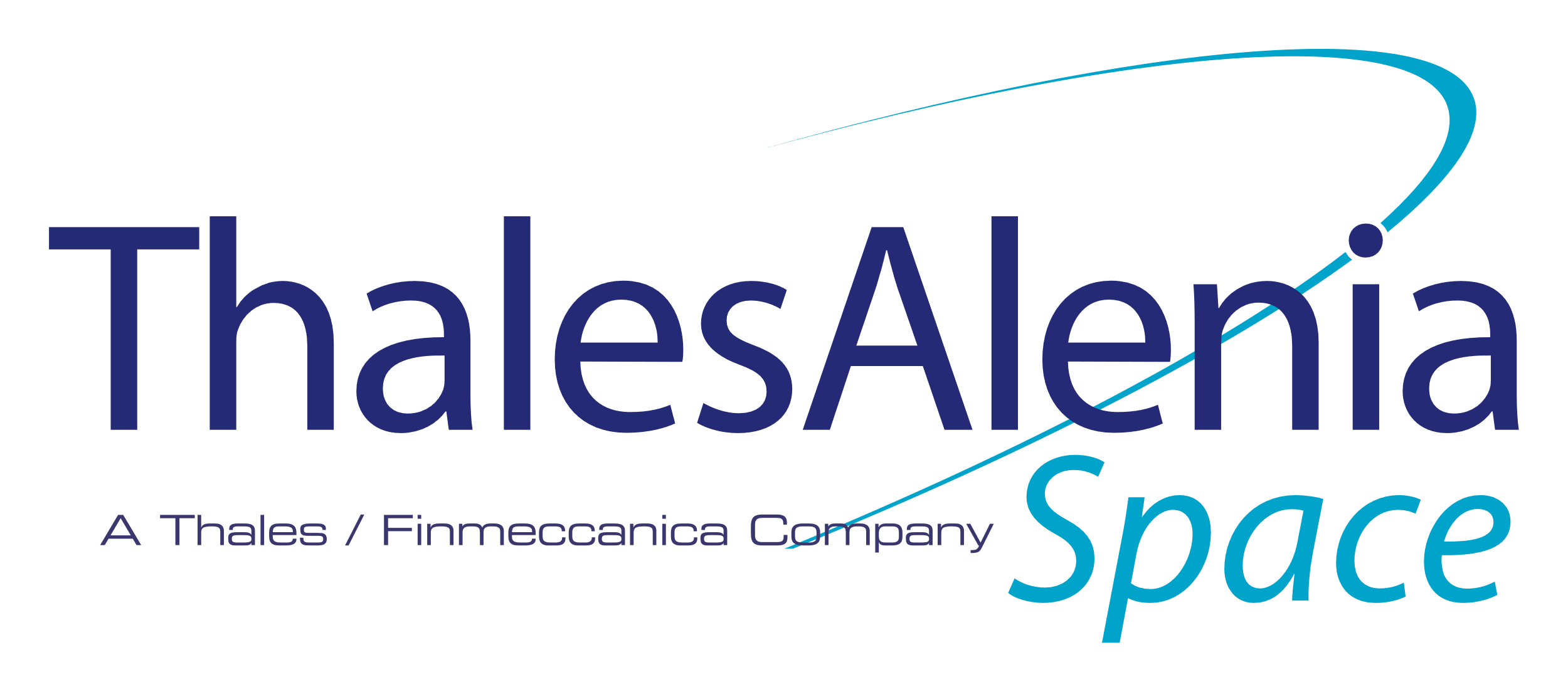 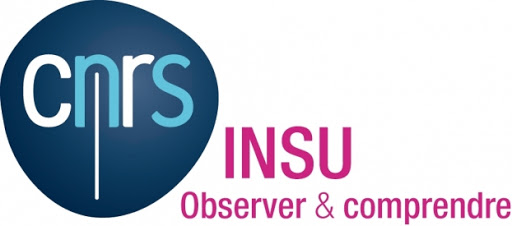 Interféromètre à conversion de fréquences ALOHA en bande L : intégration au réseau de télescopes CHARA
Julie MAGRI
 Ludovic Grossard, François Reynaud, Marc Fabert, Laurent Delage (XLIM) 
Jean-Michel Le Duigou (CNES), Rodolphe Krawczyk (TAS)
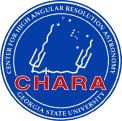 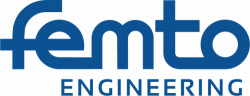 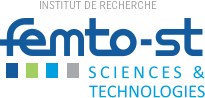 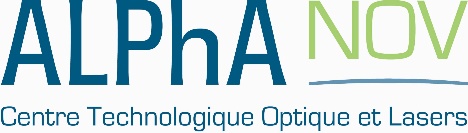 Partenaires
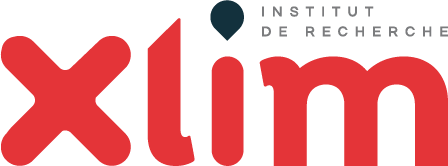 Laboratoire de recherche :
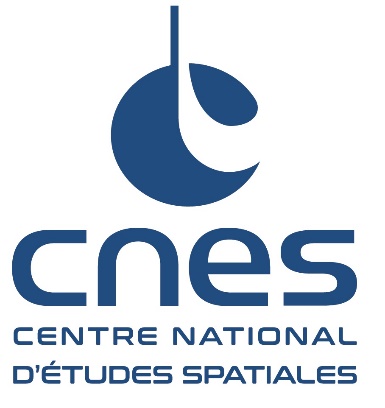 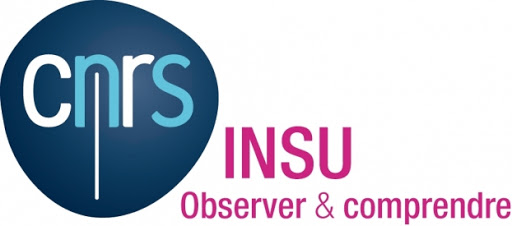 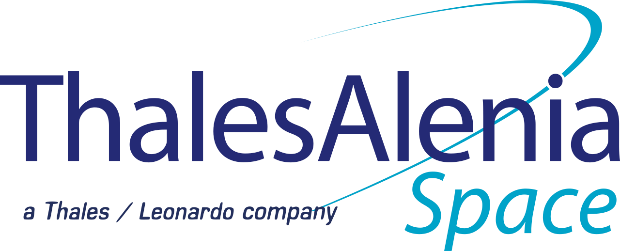 Thèse financée par :
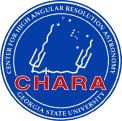 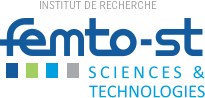 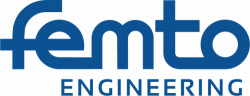 Thèse en collaboration avec :
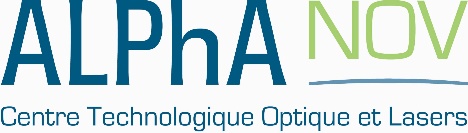 2
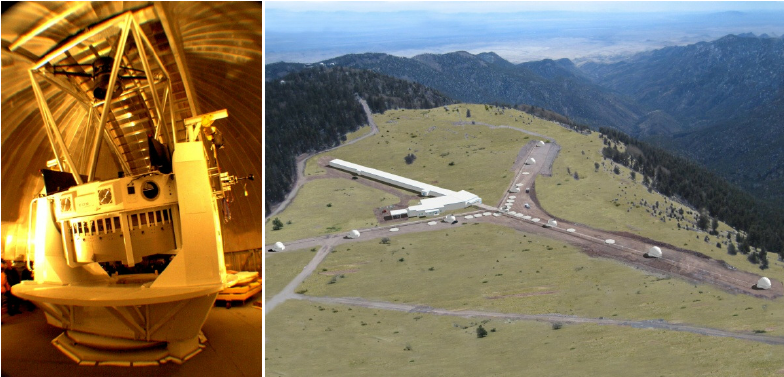 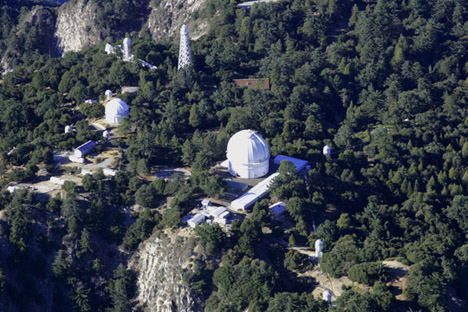 Introduction :
Pourquoi utiliser l’imagerie par un réseau de télescope ?
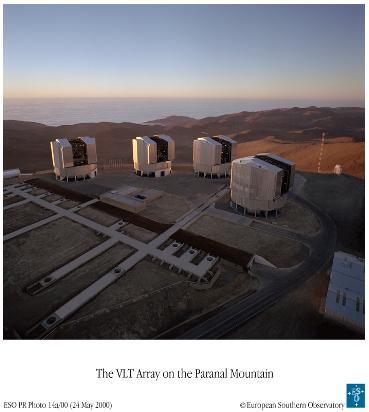 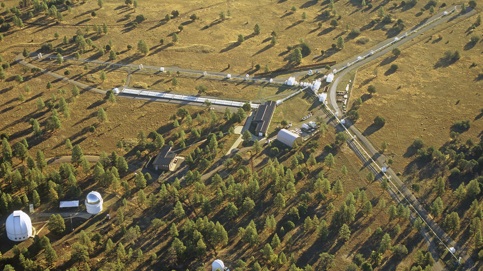 3
Évolution des moyens d’observations
Very Large Telescope Interferometer (VLTI, Chili)
D = 8,20 m
Canada-France-Hawaii Telescope
(Mauna Kea, Hawaii, USA)
D = 3,60 m
Lunette de Galilée
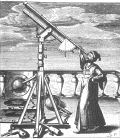 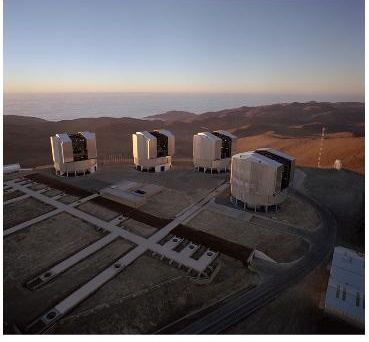 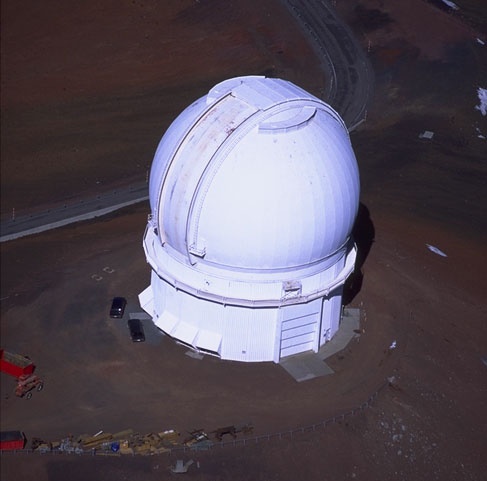 XVIe siècle
XXe siècle
XXIe siècle
4
[Speaker Notes: Augmentation diamètre, sensibilité, résolution
Réseau de télescope  collecter et mélanger champs]
Avantages de l’interférométrie
Utilisation d’un réseau de télescopes et de l’interférométrie
Télescope classique monolithique
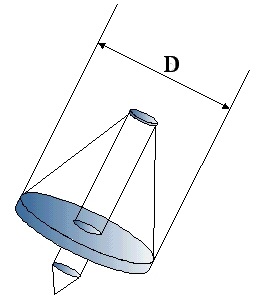 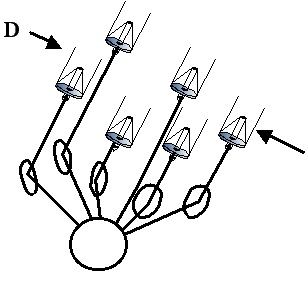 D = 1-10 m
D = 100-300 m
Petite résolution angulaire : 1 à 0,1 µrad
Meilleure résolution angulaire : 10 à 3 nrad
5
[Speaker Notes: µrad  voir mon manuscrit de thèse qui serait dans placé dans l’ISS (30 cm / ISS 400 km) 
nrad  voir mon manuscrit de thèse qui serait sur la lune (30 cm / terre lune 400 000 km)

Mesure des signaux d’interférences ≠ image
Analyse de la cohérence mutuelle

Interférences : mesure de la ressemblance entre les deux champs collectés par les télescopes

Echantillonnage du spectre des fréquences spatiales de l’objet observé]
Instruments existants et bandes spectrales
Proche
Infrarouge
Lointain
Infrarouge
Moyen
Infrarouge
Visible – bande spectrale V
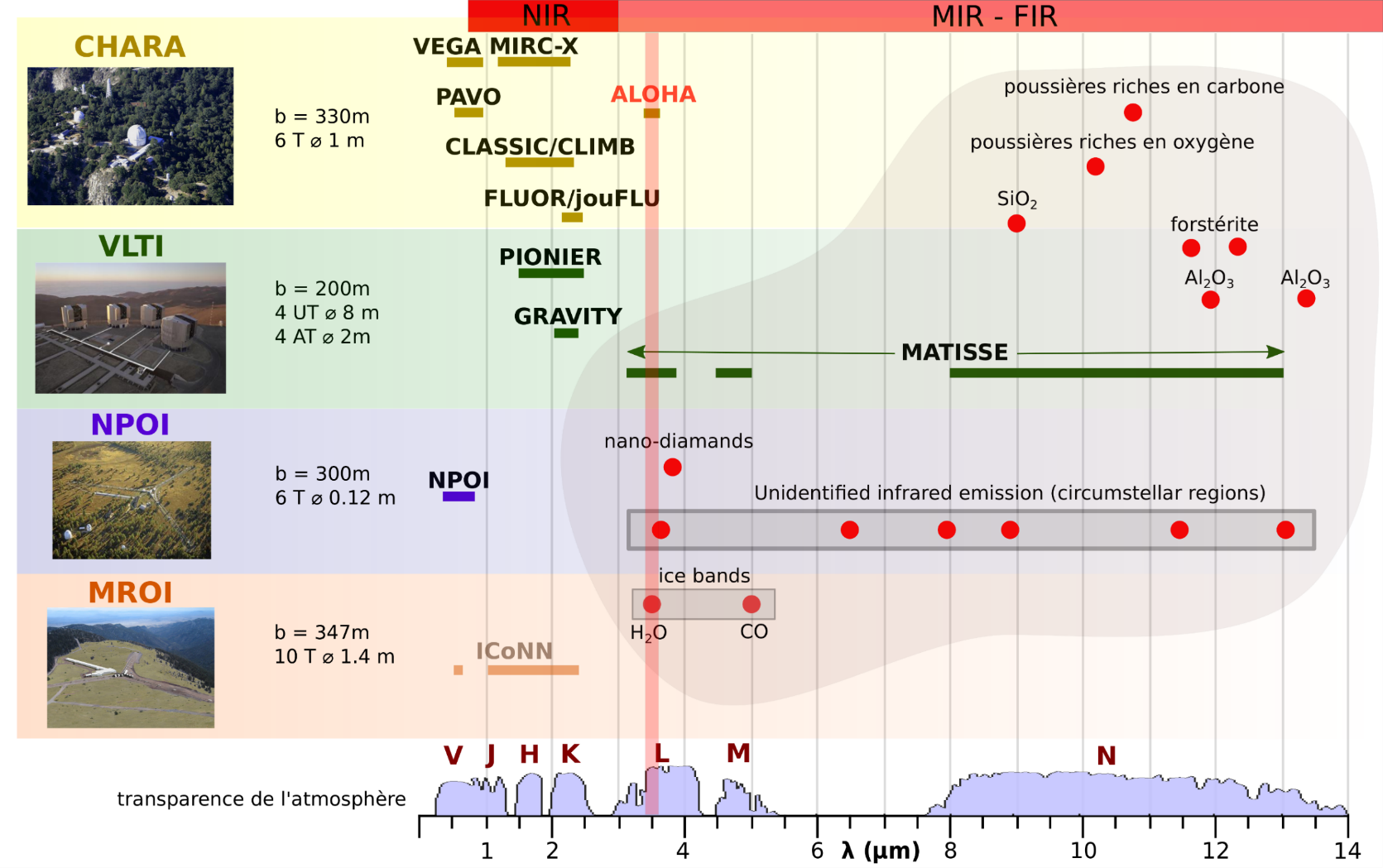 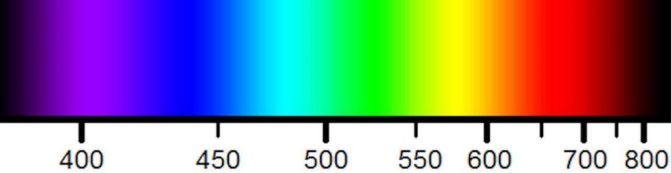 Sources intéressantes dans le MIR ;
Objets « froids » :
Exoplanètes 
Young Star Objects
Naines brunes
Poussières
Noyaux actifs de galaxies
…
Ultra-violet
Infrarouge
2,5 µm
Pas de fond 
thermique
Fond thermique
6
[Speaker Notes: Bandes astro 
Autour du vis et nir pas de fond thermique 
Band L M N fond thermique embêtant  refroidir tout le système]
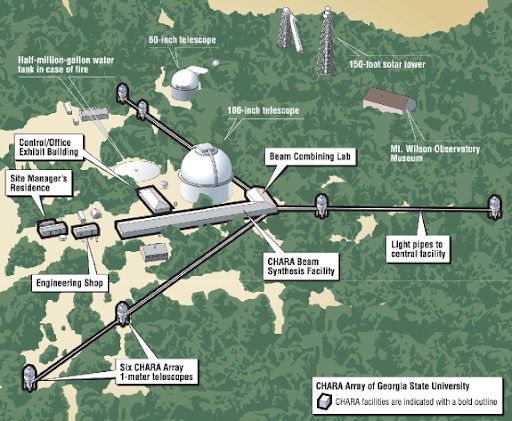 Une nouvelle alternative:Le mariage de l’astronomie haute résolution et de l’optique non linéaire
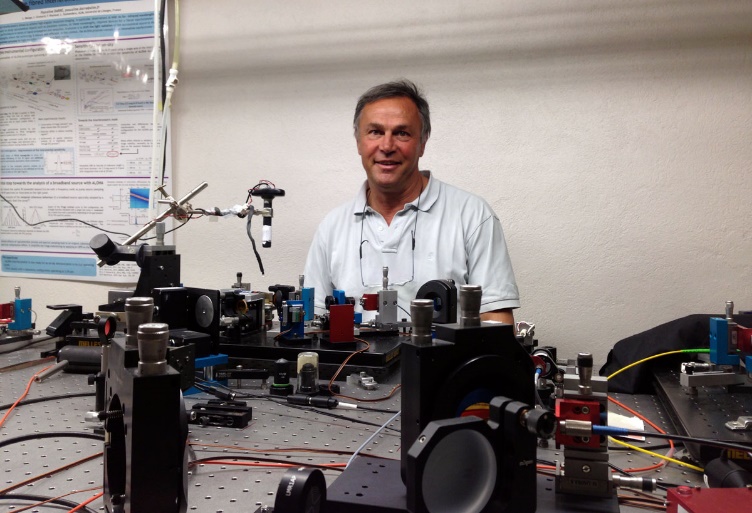 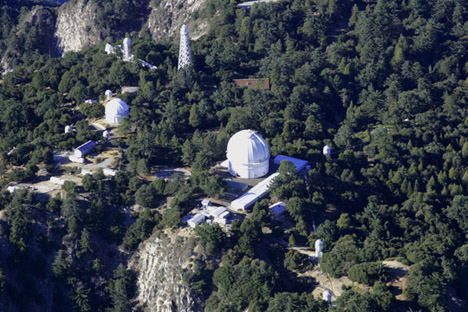 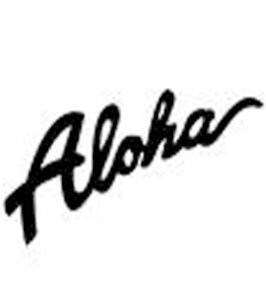 7
Le projet ALOHA (Astronomical Light Optical Hybrid Analysis)
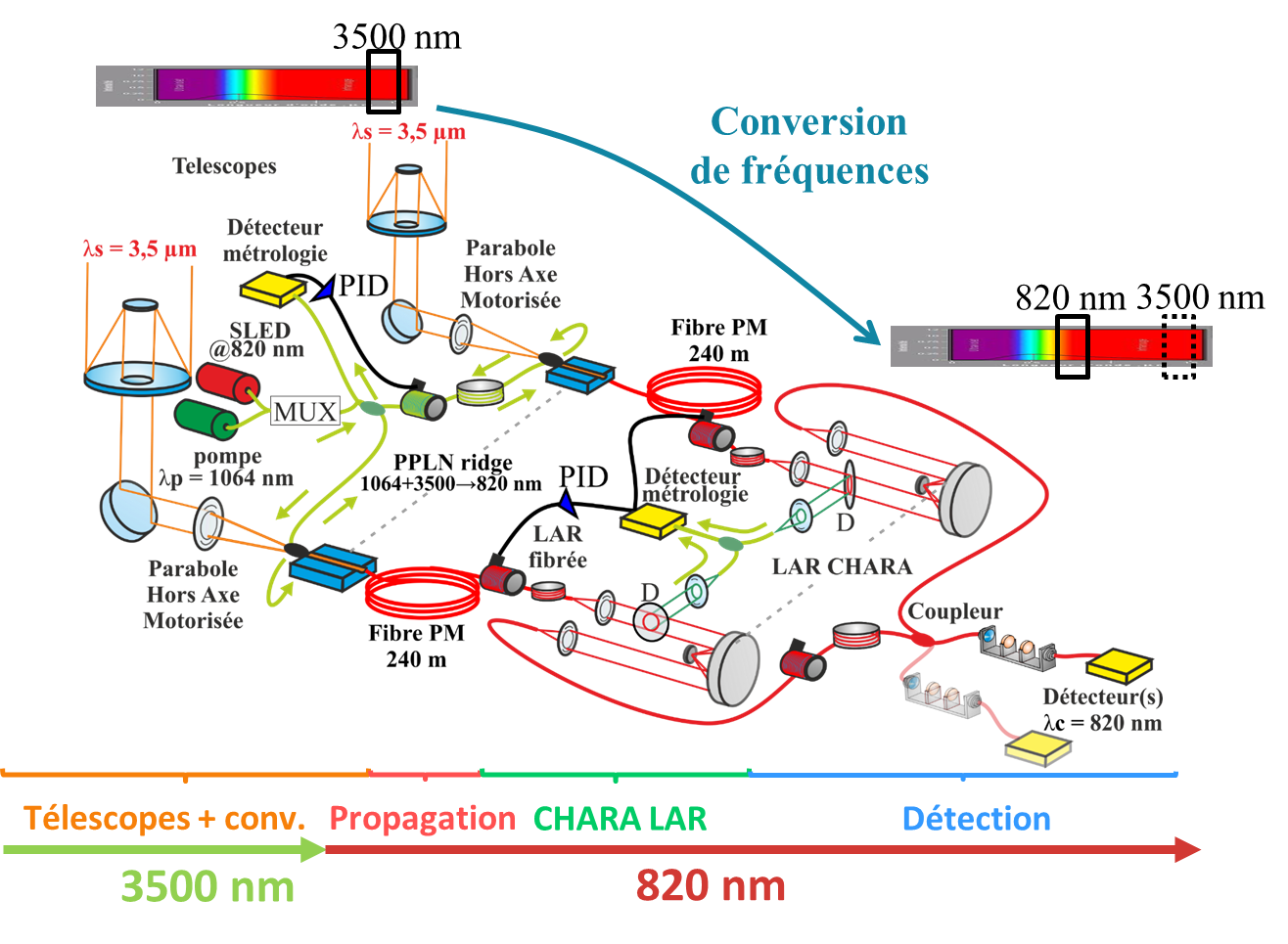 Association de l’optique non linéaire et l’optique guidée pour l’astronomie haute résolution
Interféromètre fibré et asservi à conversion de fréquences dans le moyen infrarouge 

 application en bande L à 3,5 µm au réseau de télescopes CHARA
8
Le projet ALOHA (Astronomical Light Optical Hybrid Analysis)
Interféromètre fibré et asservi à conversion de fréquences dans le MIR 
 application en bande L à 3,5 µm au réseau de télescopes CHARA (CA, USA)
NIR
NIR
MIR
MIR
MIR
MIR
NIR
NIR
LAR CHARA
LAR CHARA
Conversion de fréquence : PPLN
Conversion de fréquence : PPLN
Télescope
Télescope
50 m fibre asservi en longueur
Recombinaison et détection de franges
Faisceau de pompe
50 m fibre asservi en longueur
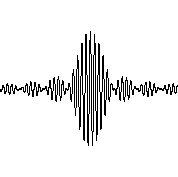 240 m fibre asservi en longueur
240 m fibre asservi en longueur
LAR : ligne à retard
PPLN : Periodically Poled Lithium Niobate
9
Optique non linéaire : processus de sommes de fréquences
3500 nm
Periodically Poled Lithium Niobate
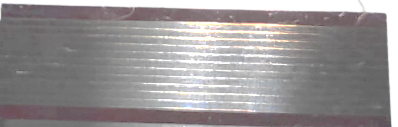 1 puce
10 guides
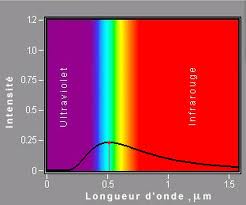 Paramètres
des guides
variables
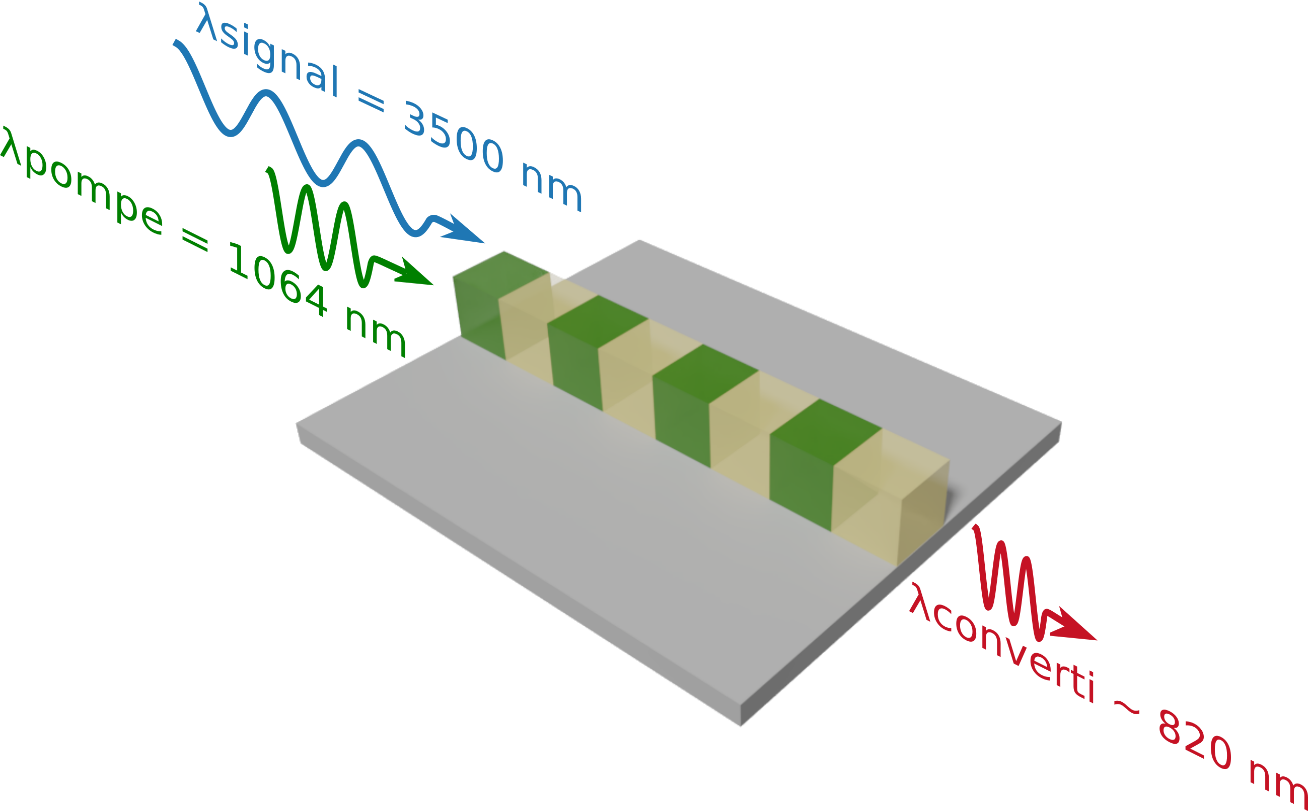 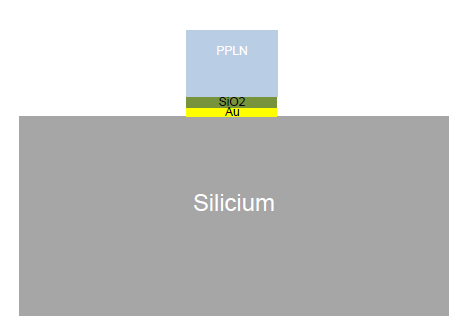 PPLN
Silicium
νs+ νp= νc
PPLN
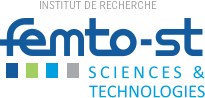 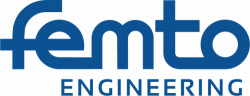 χ(2)
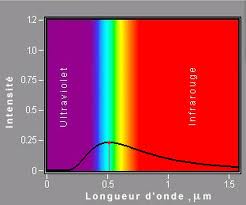 820 nm
3500 nm
10
[Speaker Notes: Quasi accord de phase
Inversion périodique de la non linéarité
Ridge scillé dans un wafer  bon confinement des champs

Somme de fréquence : SFG   on conserve la phase de l’onde qui vient de l’étoile  processus cohérent / cohérence  interférométrie ok
Phase étoile + phase pompe (constante)   Différence des phases donc pompe éliminée

Grande longueur de cohérence pour la pompe]
Stratégie du projet ALOHA
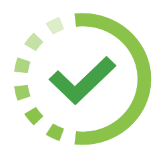 ✔
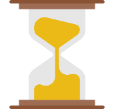 ALOHA @3,5 µm
3,5 µm + 1,06 µm  817 nm
ALOHA @10 µm
10 µm + 1,55 µm  1300 nm
ALOHA @1,5 µm
1,5 µm + 1,06 µm  630 nm
Tests en laboratoire
Tests en laboratoire
Tests en laboratoire
✔
✔
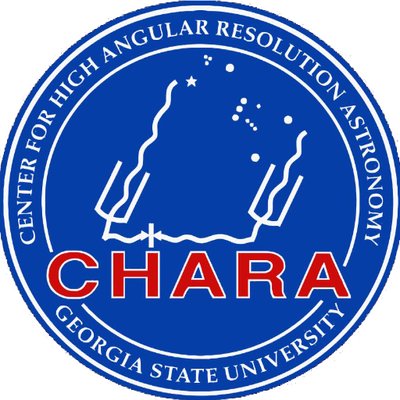 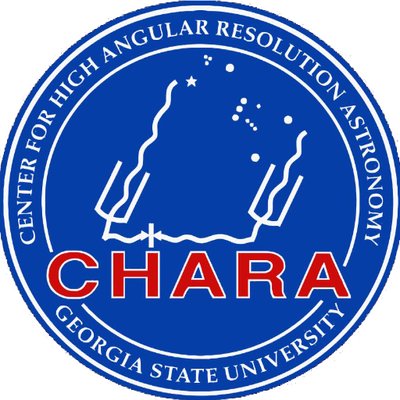 Tests sur le ciel à CHARA
 Franges en 2015
Test sur le ciel à CHARA sans conversion  franges en mars 2022
Tests sur le ciel
✔
✔
Tests sur le ciel à CHARA avec conversion
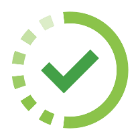 11
Intégration de l’instrument 
ALOHA à CHARA
12
Le réseau de télescopes CHARA
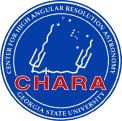 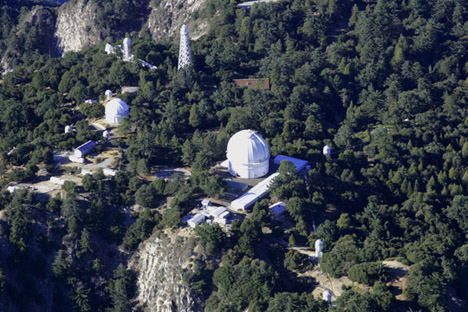 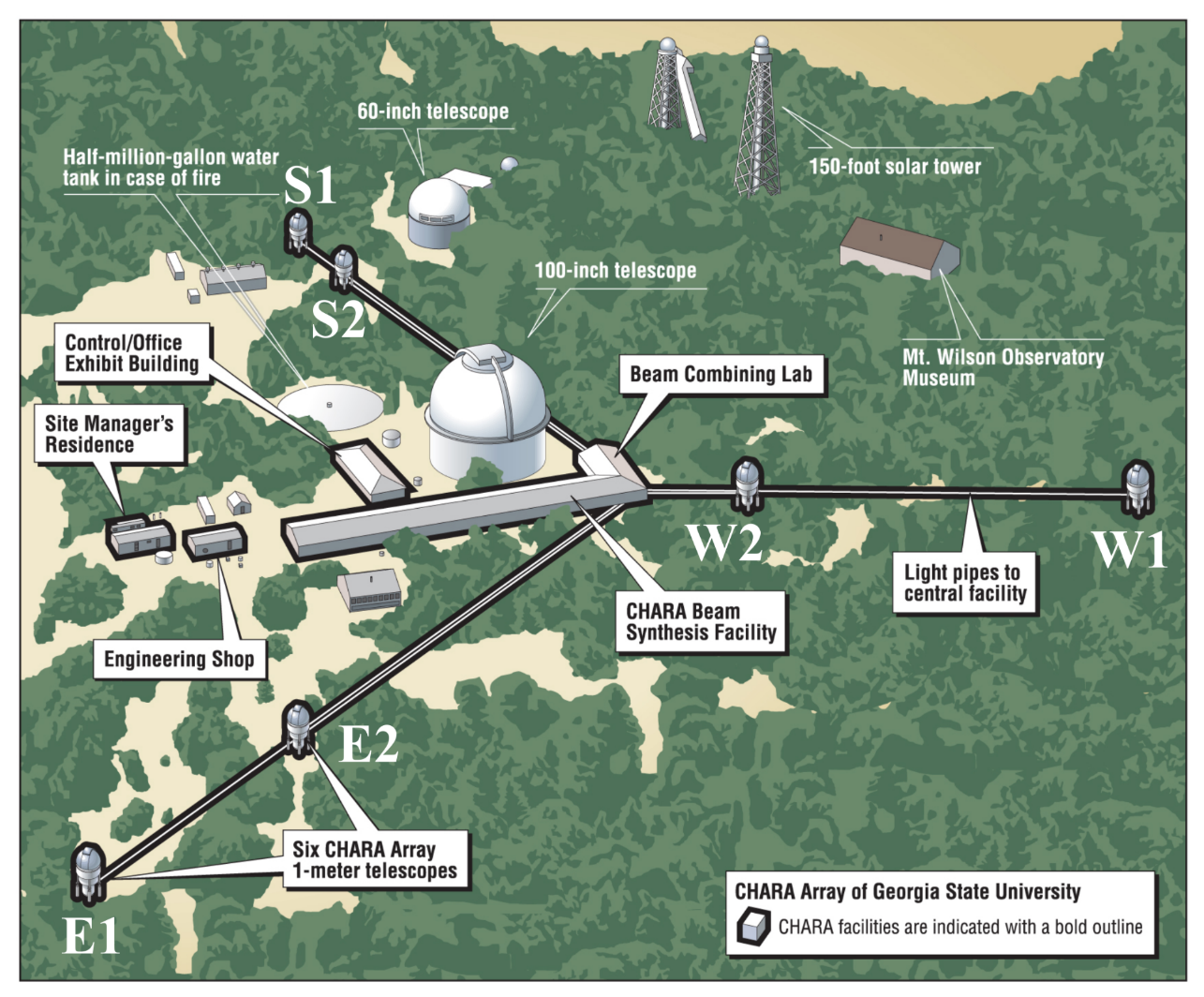 S1
W2
W1
S2
Télescopes S1 et S2
LAR
E2
E1
Réseau de télescopes CHARA :

Situé au Mount Wilson (USA, CA)
6 télescopes, miroir primaire D = 1 m
Ligne à retard (course 2x 45 m)
Instrument le plus résolvant au monde (Dmax = 334 m, res. ang. = 3 nrad @1 µm)
λmax = 2,5 µm (Instrument FLUOR/jouFLU)
13
[Speaker Notes: LAR compenser les différences de marches variables générés par la rotation de la terre]
Le réseau de télescopes CHARA
Laboratoire de recombinaison des faisceaux
Télescopes
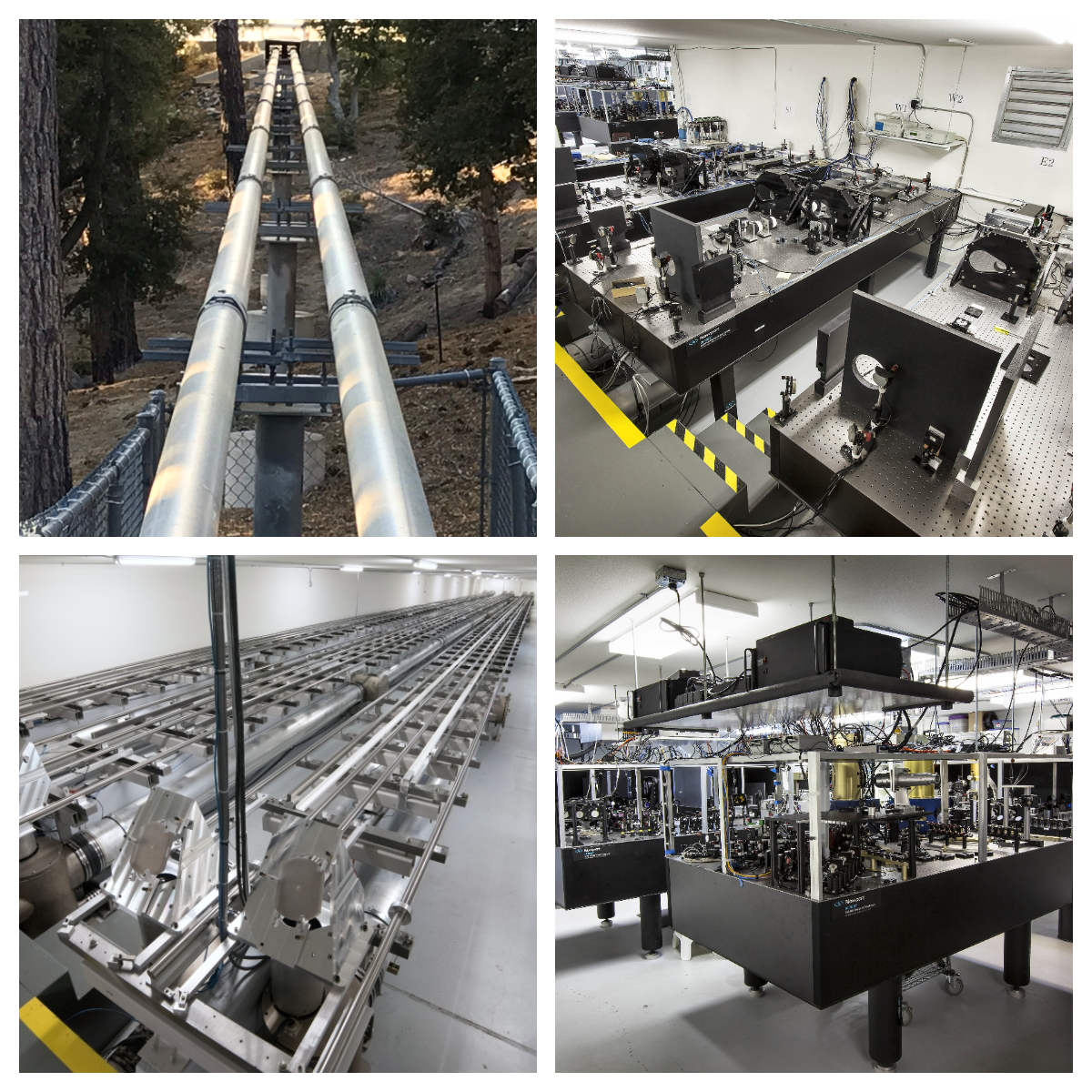 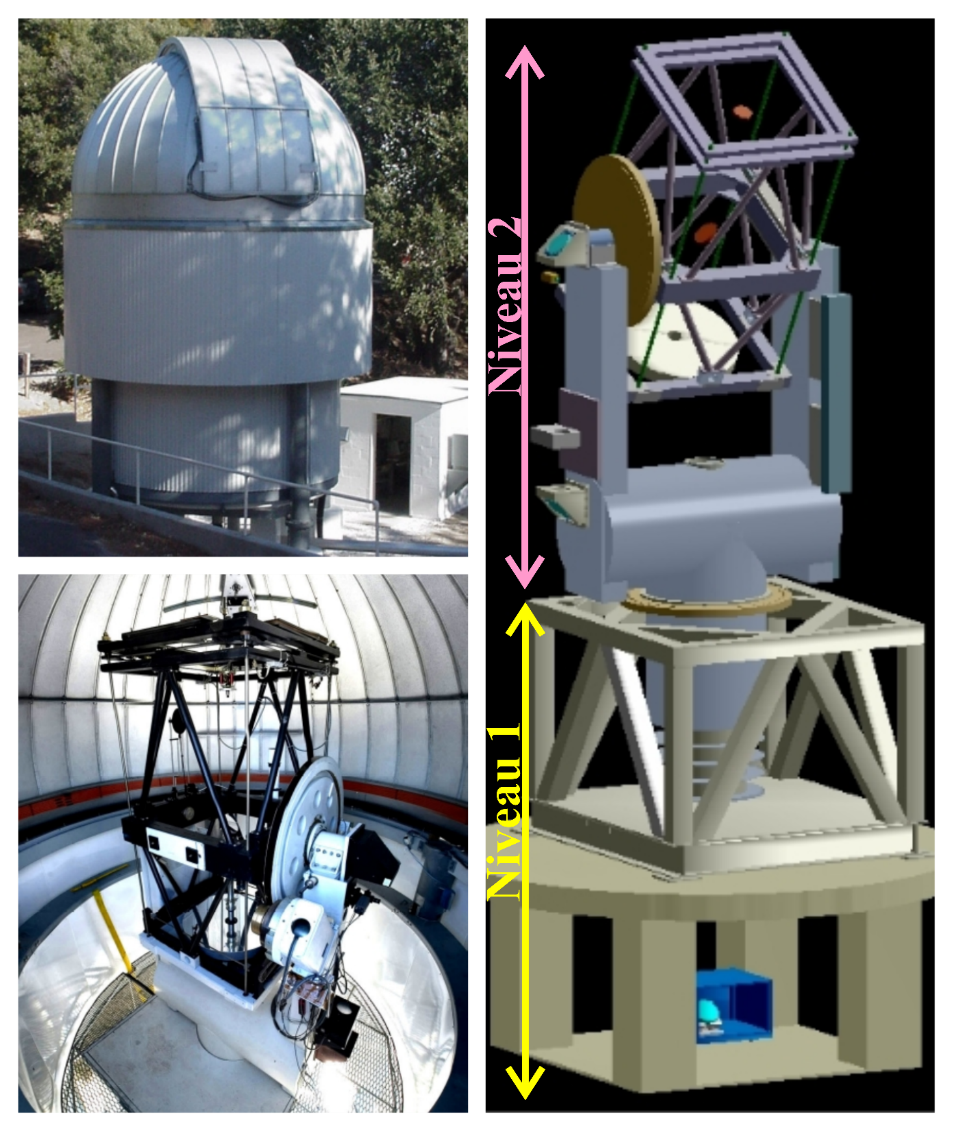 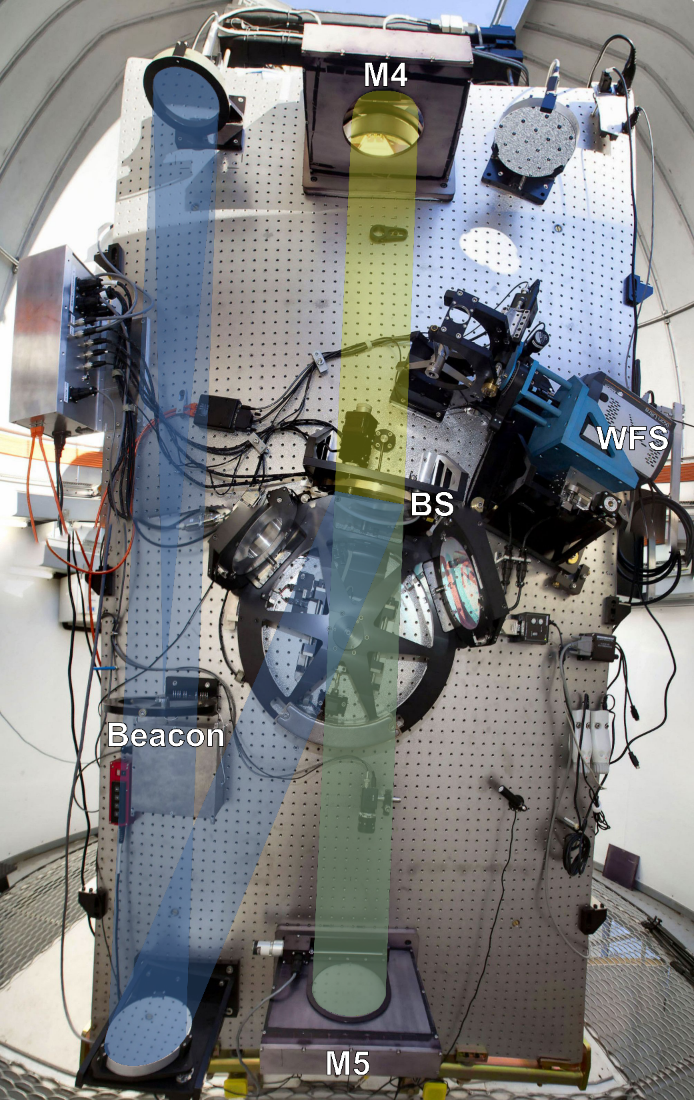 Réducteurs de faisceaux
Tubes sous vide
LAR
~ 35 cm
~ 60 cm
Instruments
Recombinaison
14
Nécessité d’adapté ALOHA pour CHARA
+
+
+
+
Injection de la lumière astro
Transport des faisceaux
Interfaçage avec les LAR CHARA
Recombinaison des faisceaux
Système d’acquisition
Fibres optiques
Asservissement des différences de longueur
Modules de collimation
Modules de réinjection
Modules d’injection au niveau des télescopes
Peu de place
À la verticale
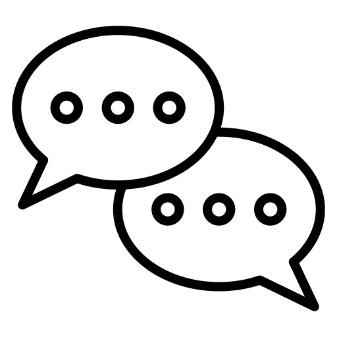 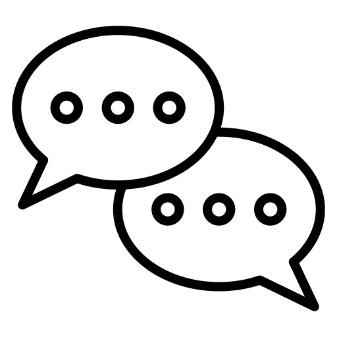 +
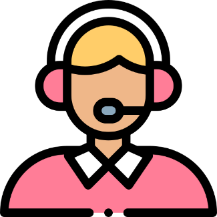 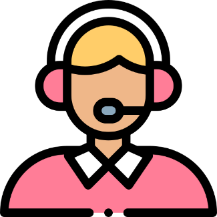 +
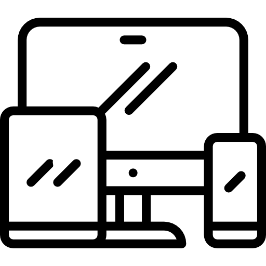 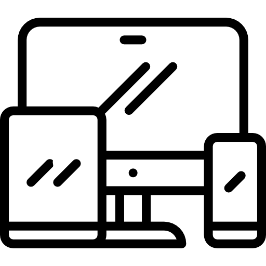 Communications à distance entre les expérimentateurs
Communications à distance entre les instruments (> 240 m)
15
Installation des fibres optiques de pompe et de transport du signal
Passage des fibres dans les télescopes
Passage des fibres entre le laboratoire de recombinaison et les télescopes S1 et S2
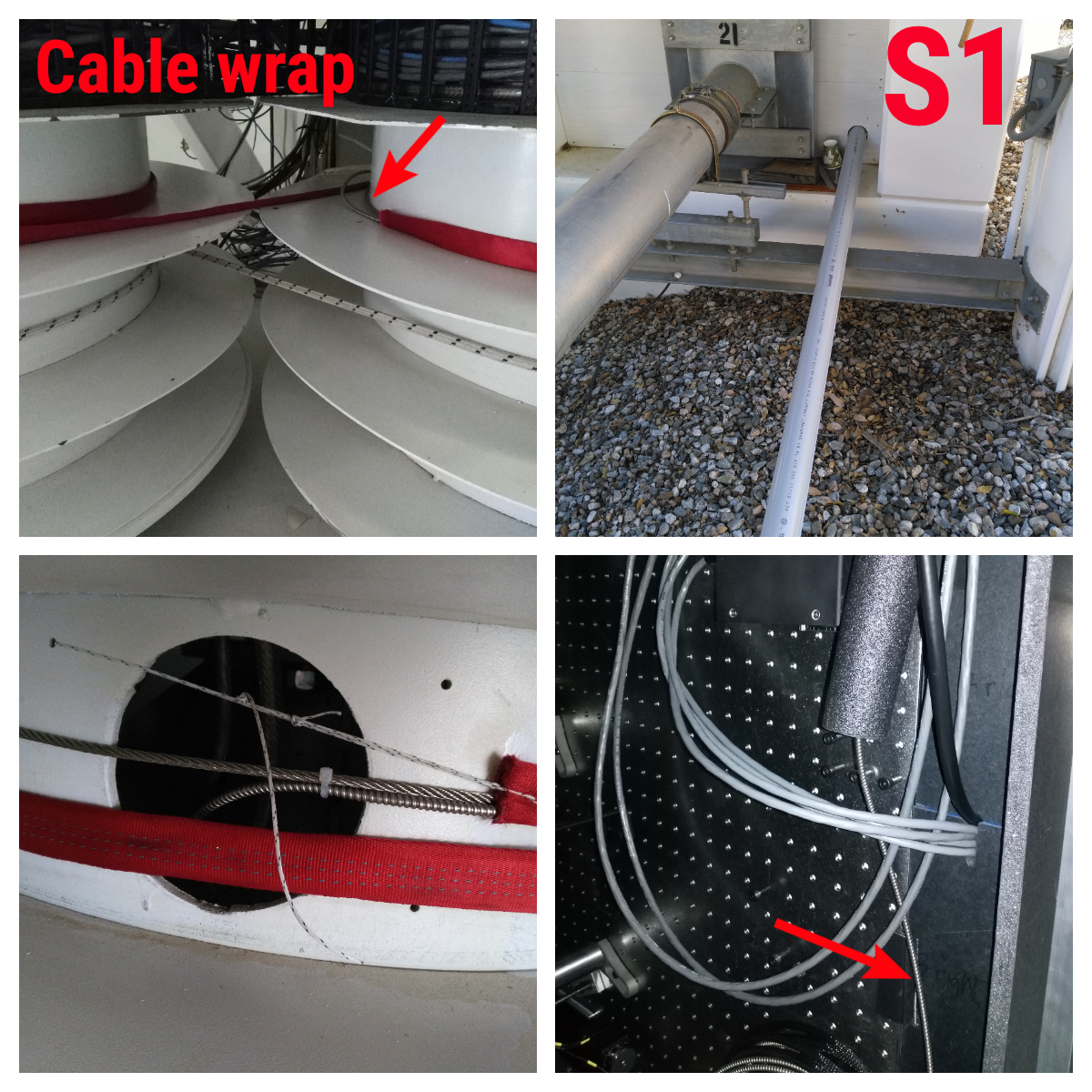 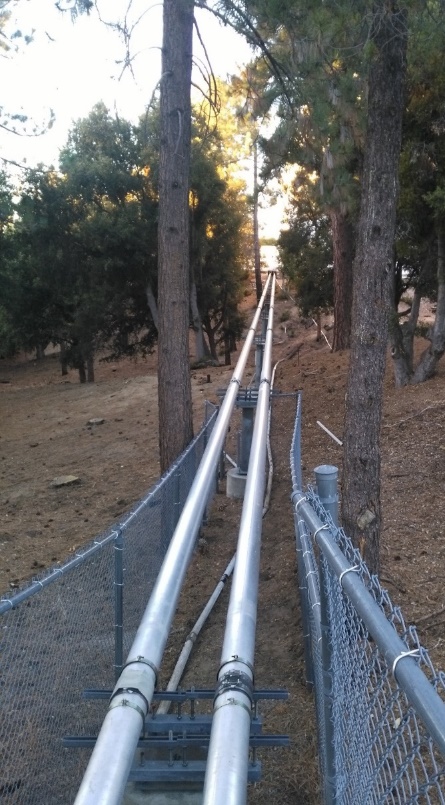 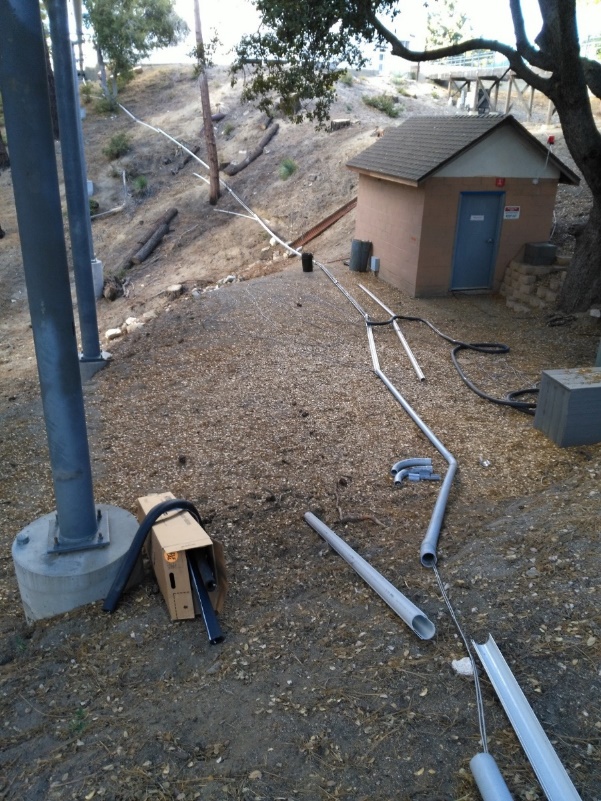 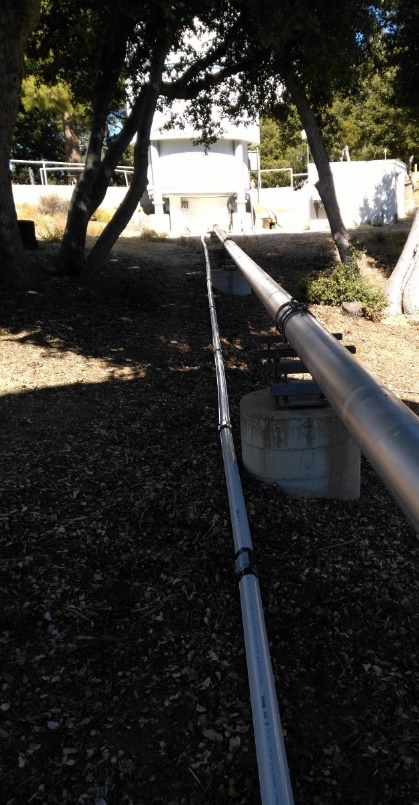 Conduit PVC
Fibre
16
Nécessité d’asservir la différence de longueur des fibres
Les longueurs des fibres peuvent varier : 
stress thermiques 
    (températures extérieures varient beaucoup)
 stress mécaniques télescopes
 stress mécaniques divers

Nécessité d’asservir : 
 fibres de 50 m transport laser de pompe
 fibres de 240 m transport lumière astronomique 
(convertie ou non)
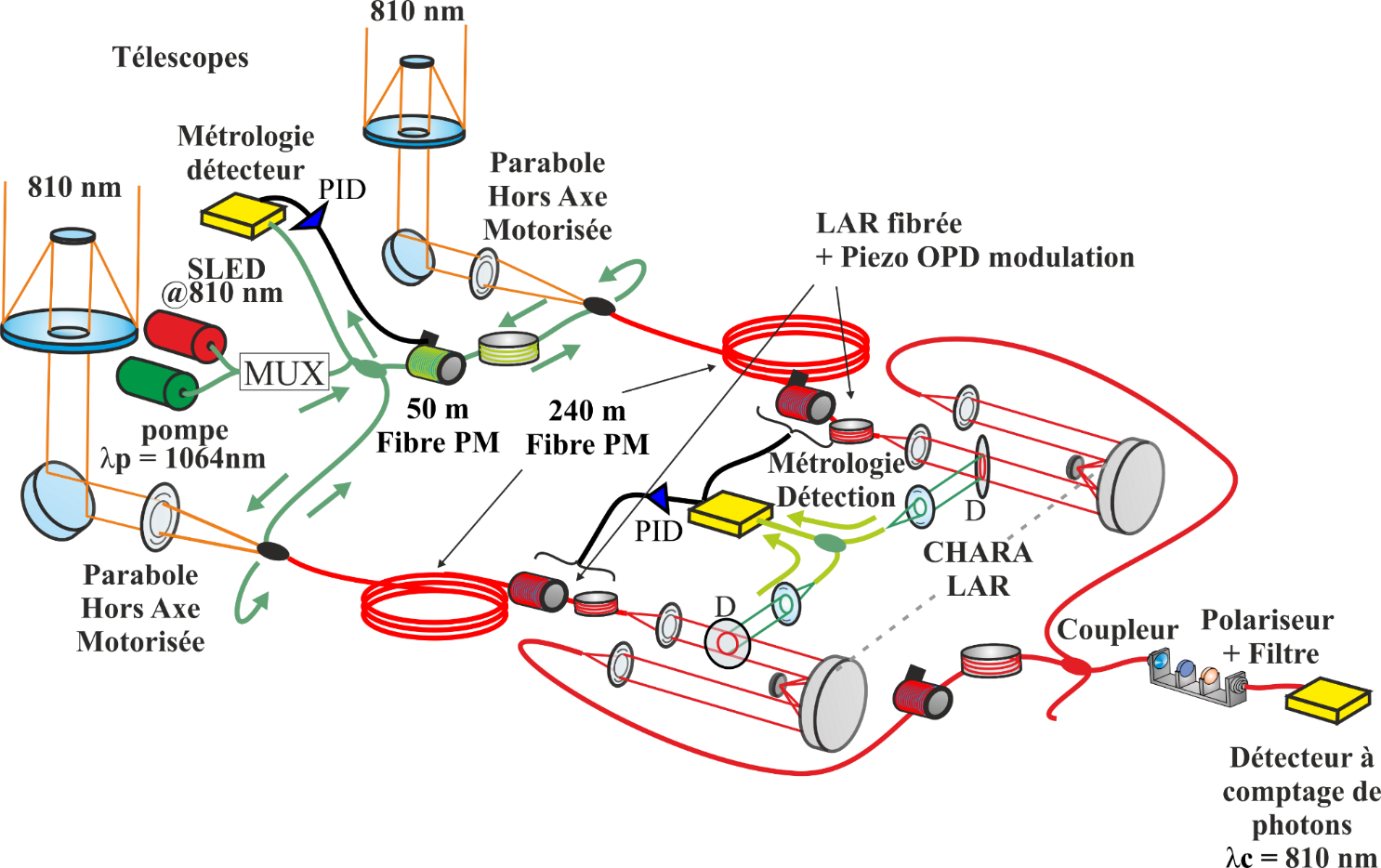 17
Nécessité d’asservir la différence de longueur des fibres
50 m fibre asservi en longueur
NIR
NIR
MIR
MIR
MIR
MIR
NIR
NIR
LAR CHARA
LAR CHARA
Conversion de fréquence : PPLN
Conversion de fréquence : PPLN
Télescope
Télescope
50 m fibre asservi en longueur
Recombinaison et détection de franges
Faisceau de pompe
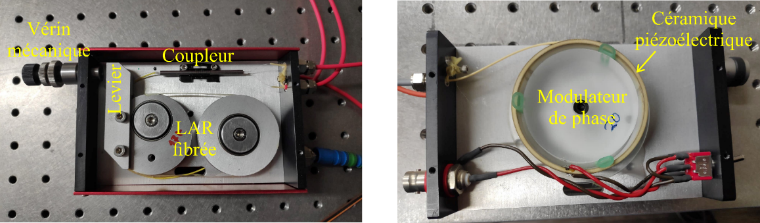 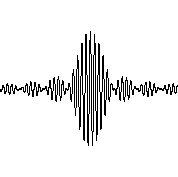 240 m fibre asservi en longueur
240 m fibre asservi en longueur
18
[Speaker Notes: Métrologie, système PID, longueurs de fibres ajustées en TEMPS REEL avec un signal d’erreur
Temps de réponse de 0,2 ms, 5000 Hz]
Nécessité d’asservir la différence de longueur des fibres
Plage de correction des actuateurs
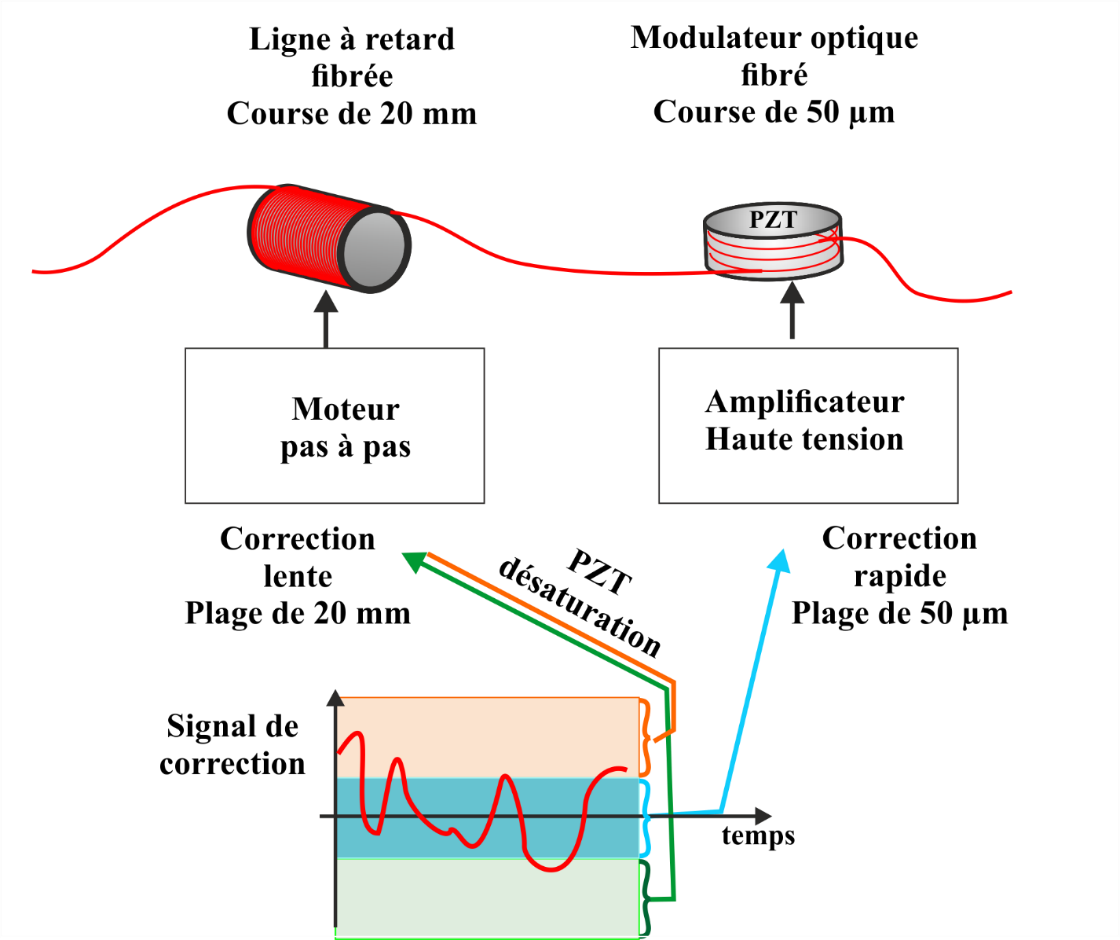 50 m fibre asservi en longueur
NIR
NIR
MIR
MIR
MIR
MIR
NIR
NIR
LAR CHARA
LAR CHARA
Conversion de fréquence : PPLN
Conversion de fréquence : PPLN
Télescope
Télescope
50 m fibre asservi en longueur
Recombinaison et détection de franges
Faisceau de pompe
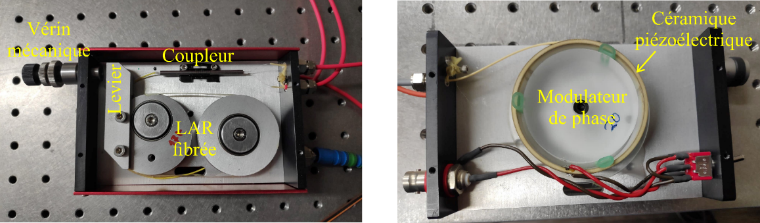 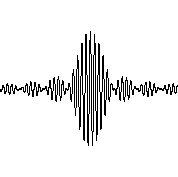 240 m fibre asservi en longueur
240 m fibre asservi en longueur
19
Modules d’injection dans les télescopes (avec et sans conversion)
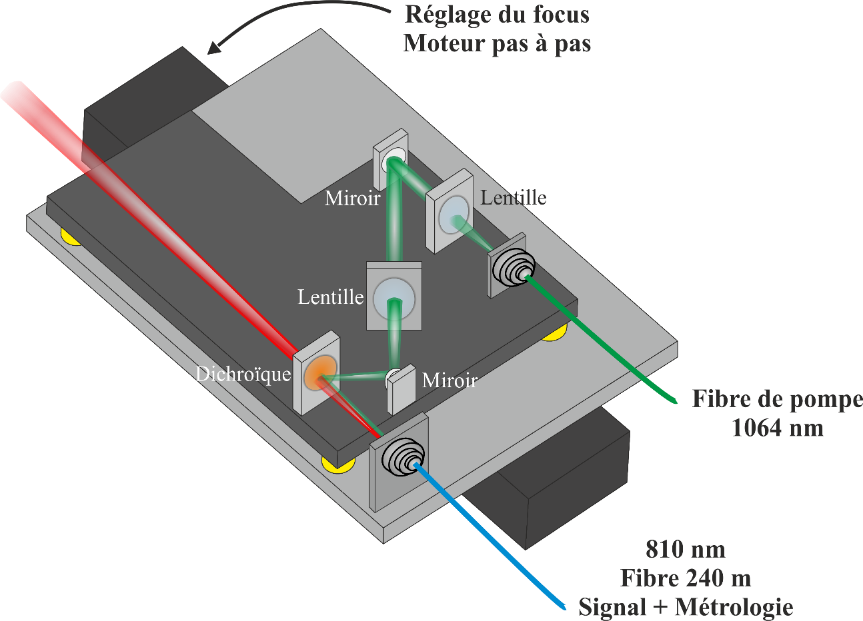 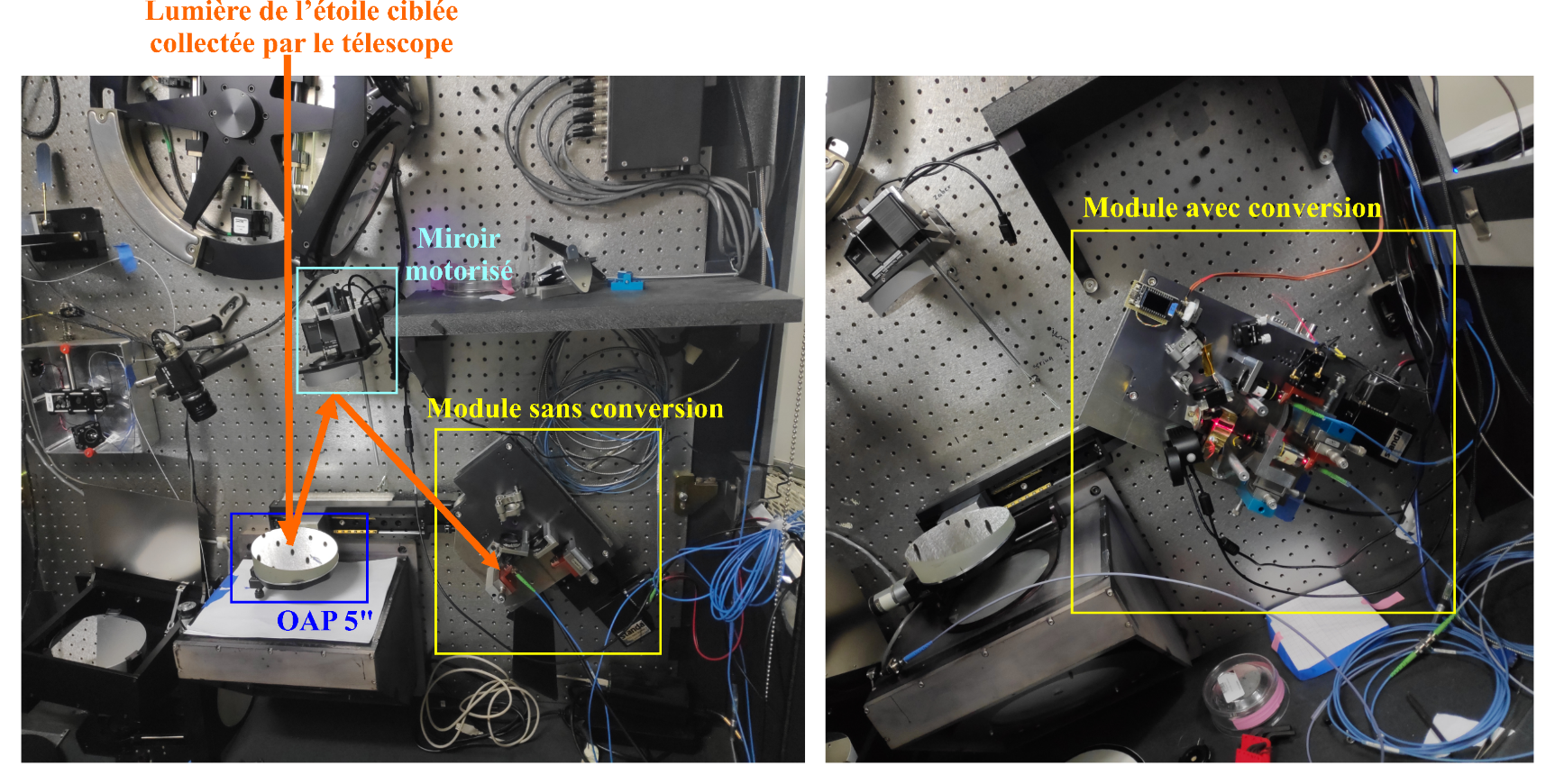 (a) Sans conversion
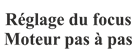 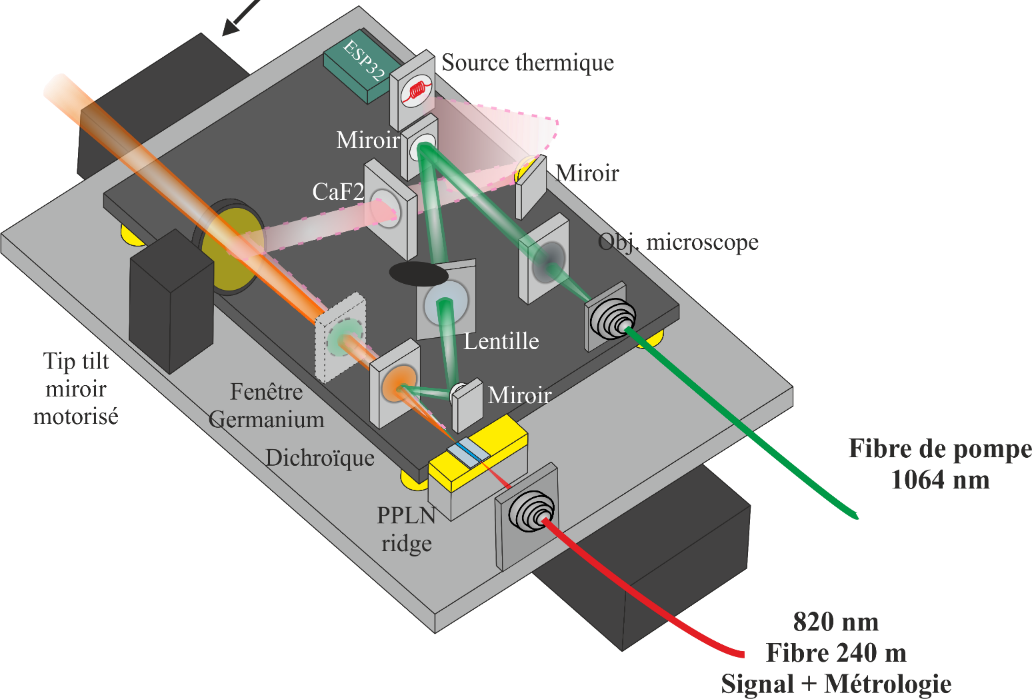 (a)
(b)
(b) Avec conversion
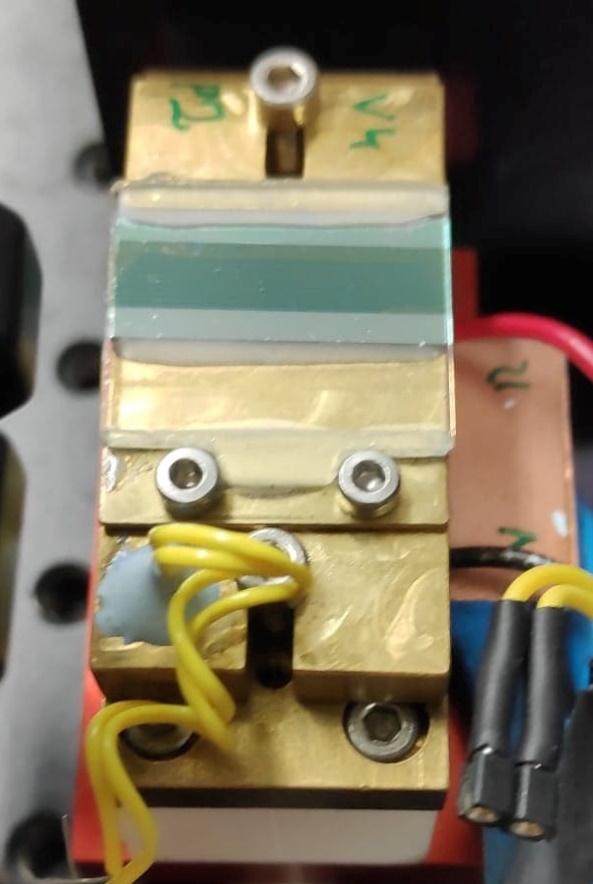 20
Modules de collimation (LAR CHARA)
Chariots mobiles CHARA (45 m !)
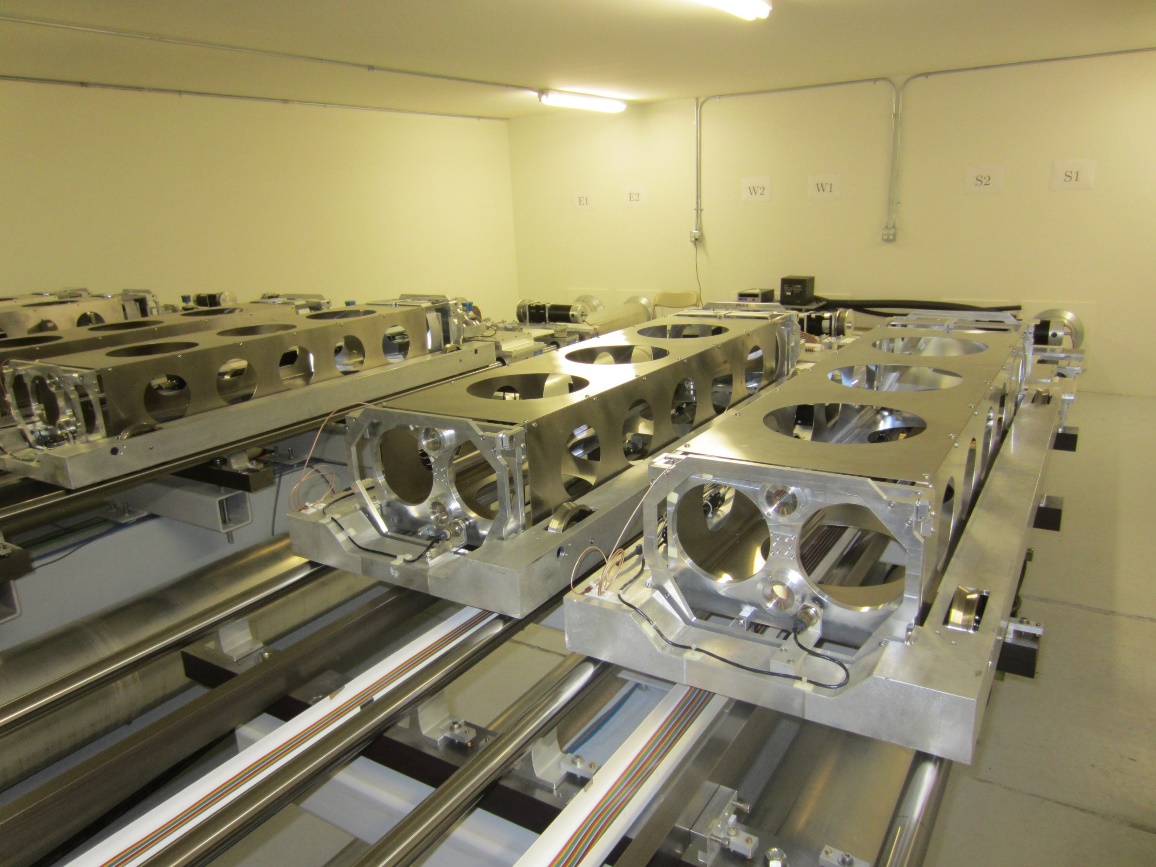 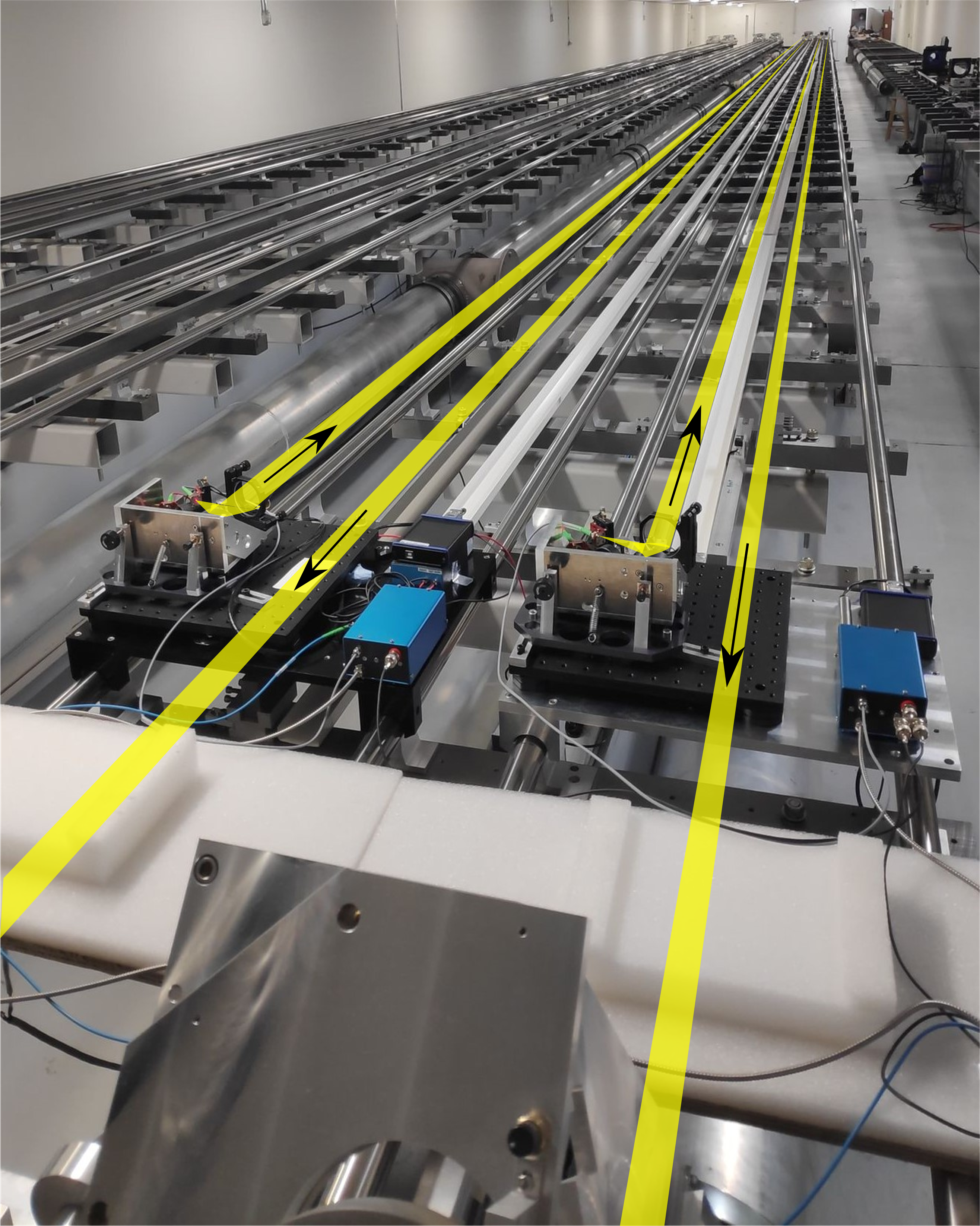 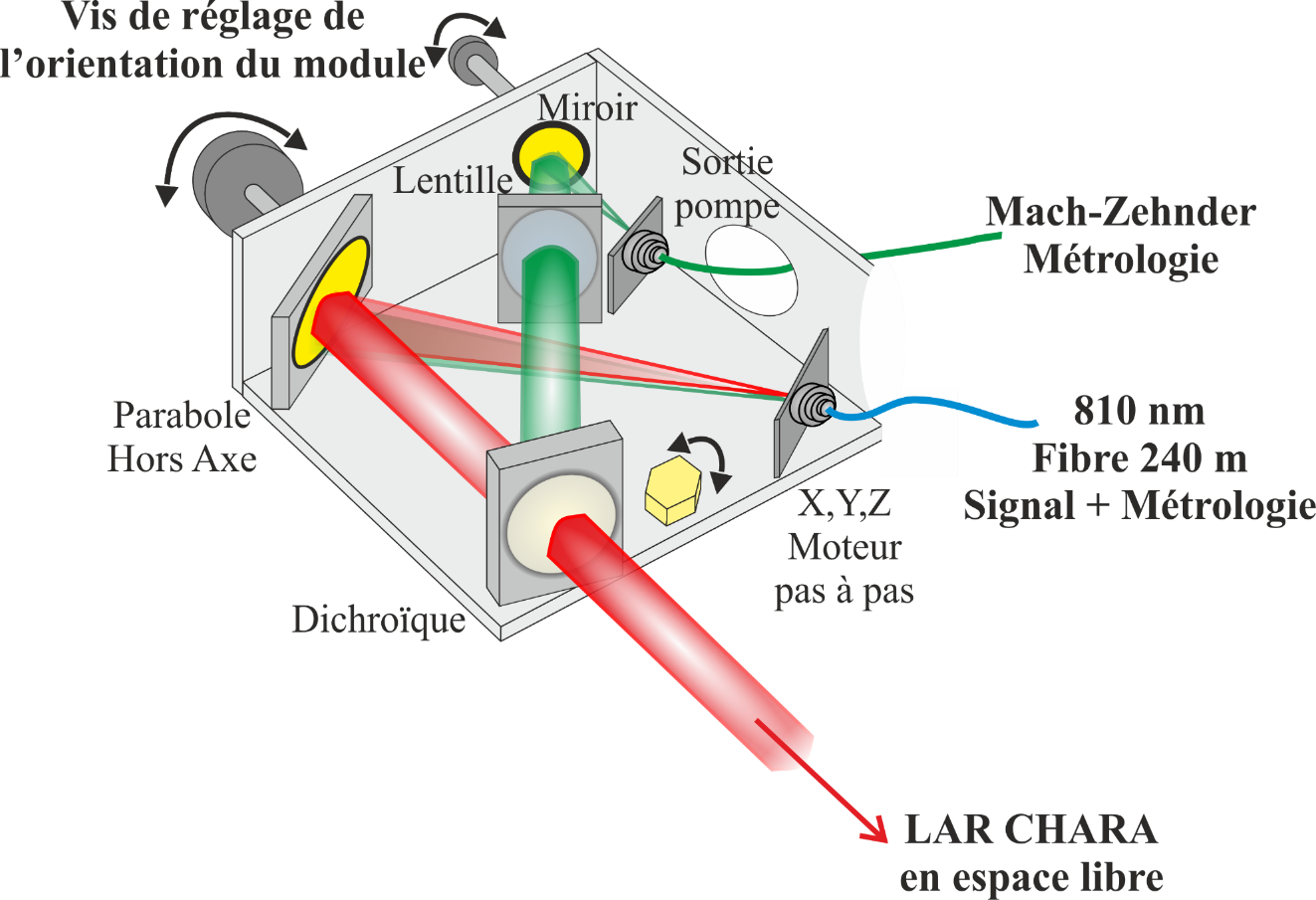 21
[Speaker Notes: Position chariots à 5 nm rms précision
Maximum 1 cm / sec
Faisceau laser de métrologie]
Modules de réinjection, recombinaison et détection
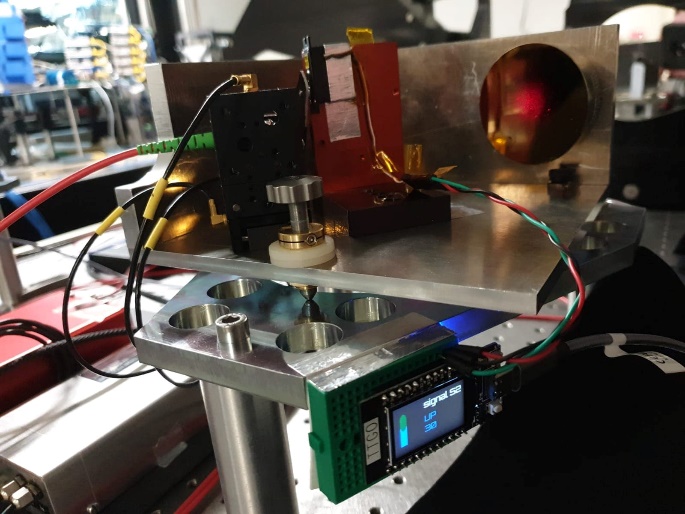 TF des franges temporelles
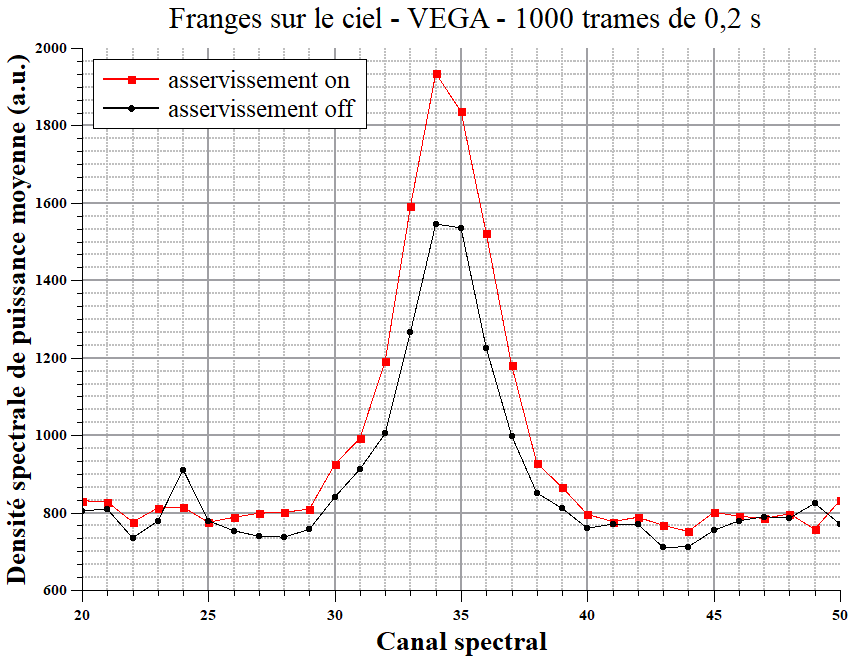 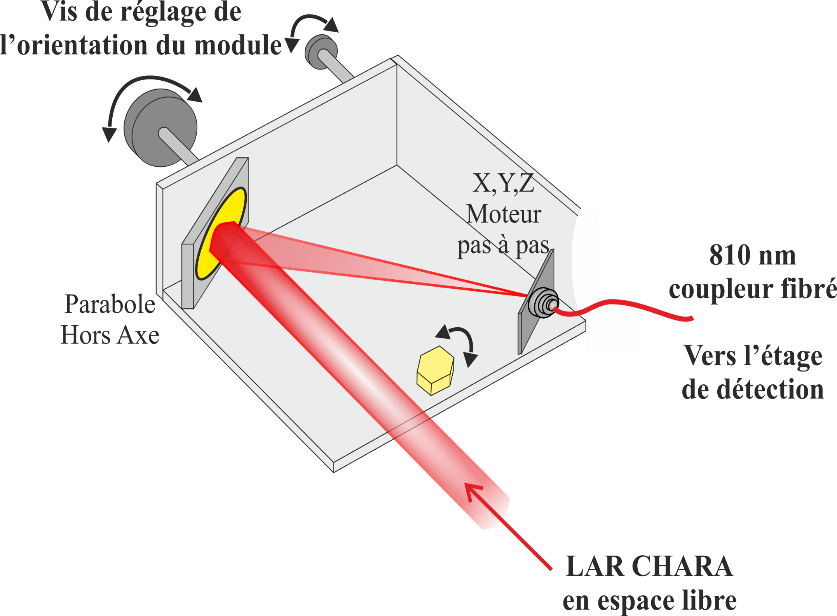 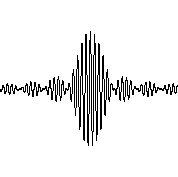 Détection en comptage de photons
Récupération de la lumière des LAR
Recombinaison
22
22
Observation de franges sur le ciel à 810 nm
(sans conversion de fréquence)
23
Franges sur le ciel sans conversion de fréquence (Mars 2022)
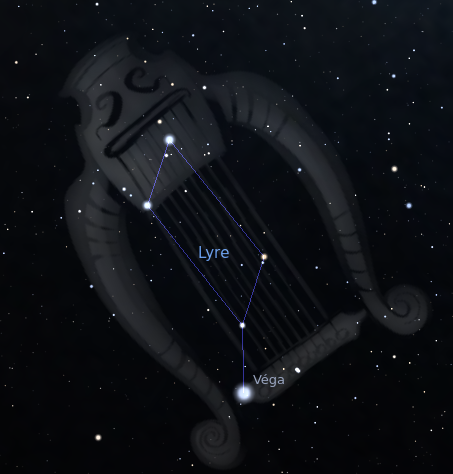 24
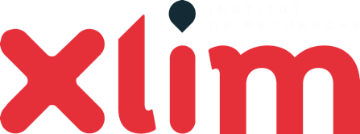 Franges sur le ciel sans conversion de fréquence (Mars 2022)
/!\ franges temporelles

modulation de la différence de marche à 141 µm/s

Scan à une fréquence de 175 Hz (canal 35)

 Aller-retour du chariot autour des franges

 vitesse du chariot à 70,70 µm/s
/!\ Asservissement des longueurs des fibres de pompe et de transport du signal
25
[Speaker Notes: 1) Vidéo se lance pas  décrire le VI  trames avec les photoévènements – comptage de photon (blanc mais que quelques fW), on gère la fréquence des franges grâce à la modulation temporelle du chemin optique, on fait une TF  DSP blanc moyennée 5 acquisitions, rouge instantannée  on ne sait pas où est la ddm nulle  scan en déplaçant le chariot autour d’une position où on suppose trouver les franges (franges internes)  modulation de la ddm à 141 µm/s  canal 35  code chara spécial ALOHA  affichage du RSB qui va être notre critère principal pour savoir si on a des franges ou non  moments où la LAR passe autour de la ddm nulle on voit apparaître un pic frange sur le DSP autour du canal 35  une fois trouvé on se cale dessus   longueur de cohérence 168 µm (plage de 300µm pour trouver les franges)]
Bilan et perspectives
26
Etat des lieux du projet ALOHA
27
Perspectives pour le projet ALOHA
Augmentation du TRL (travail sur le packaging) 

ALOHA à 10 µm

Spectrométrie avec conversion de fréquence (thèse actuelle XLIM)

ALOHA pour des applications dans l’espace (tests des technologies dans des nanosatellites)

Collaboration XLIM/CHARA sur la mise en œuvre d’un réseau de télescopé fibré kilométrique (12 télescopes dont 1 mobile, base maximale 1130 m, 66 bases)
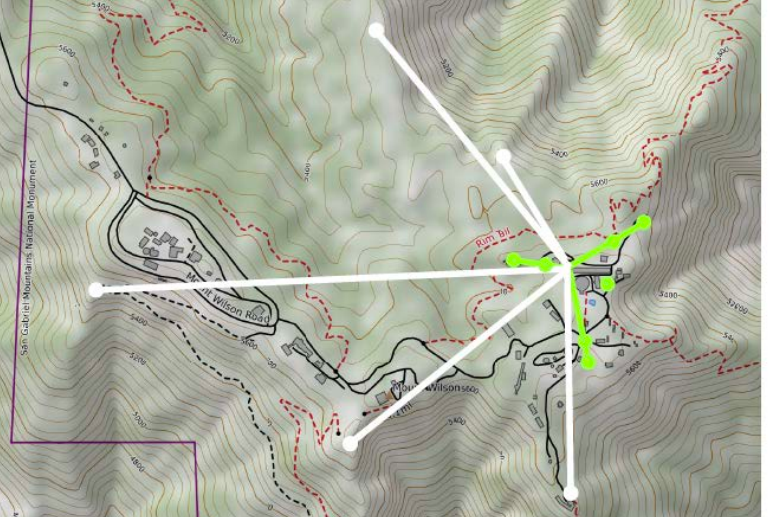 - : réseau existant (base maxi = 334 m)
- : futur réseau (base maxi = 1130 m)
28
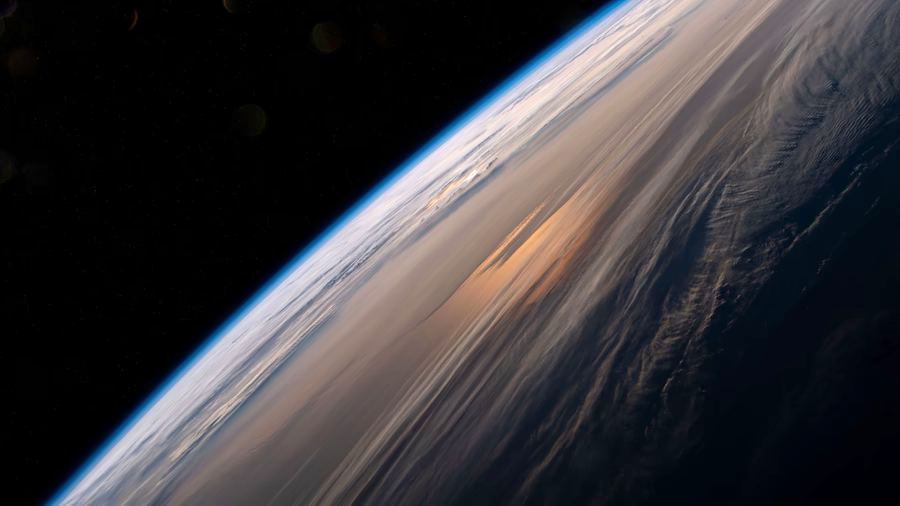 ALOHA dans un CubeSat
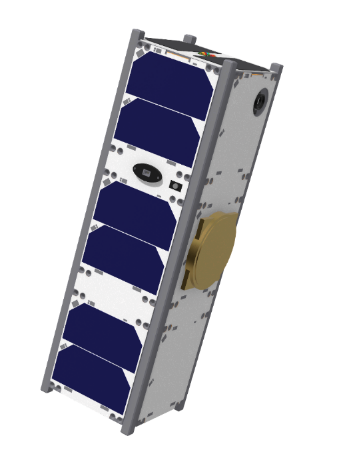 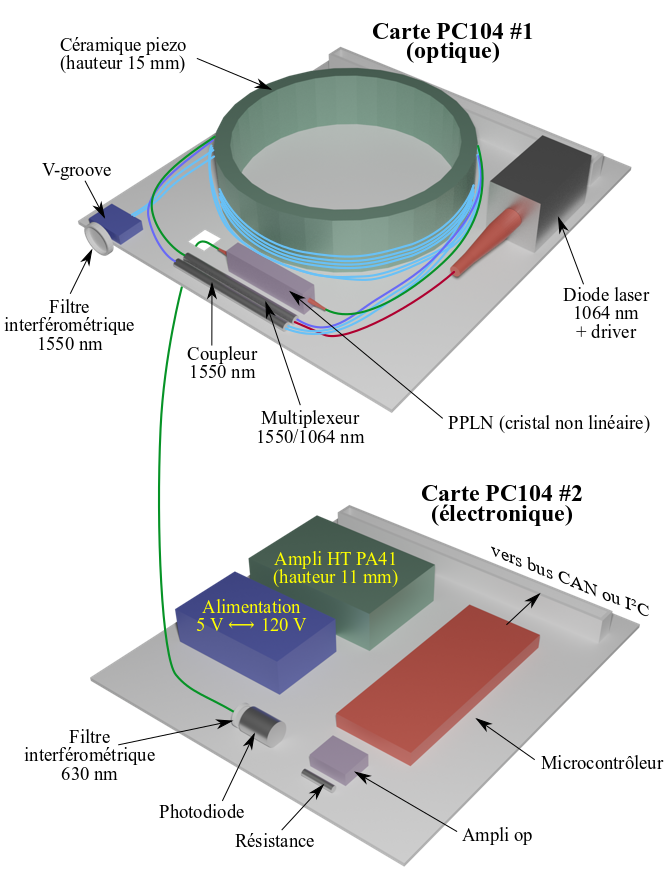 Collaborations CSU :
CentraleSupélec 
OCA
Sans conversion de fréquences (ESUS) 

↓

Avec conversion de fréquences
Objectif : élargissement du domaine d’application du projet ALOHA au domaine du spatial

tests des composants dans un environnement spatial

Mesure du diamètre du Soleil
29
Publications
Revue internationale à comité de lecture : 
« Influence of the input-stage architecture on the in-laboratory test of a mid-infrared interferometer: application to the ALOHA up-conversion interferometer in the L band », 
Julie Magri , Lucien Lehmann, Ludovic Grossard, Laurent Delage, François Reynaud, Mathieu Chauvet, Florent Bassignot, Rodolphe Krawczyk and Jean-Michel Le Duigou ; MNRAS, Vol 501, Feb 2021, pp 531–540, doi.org/10.1093/mnras/staa3283 (Facteur d’impact : 5.356)

Université de Limoges : « Projet ALOHA :  Interféromètre fibré à conversion de fréquence dans le moyen et lointain infrarouge », 
Julie Magri, Ludovic Grossard, Laurent Delage, François Reynaud, 
https://www.unilim.fr/journees-interdisciplinarite/83– DOI : 10.25965/lji.83 ; CC BY-NC-ND 4.0 International

Soumis et en attente de retour :
« Outdoor fibre link between two telescopes and the lab of the CHARA array at 810 nm. Demonstration of the optical path servo control. »,
Julie Magri, Ludovic Grossard, François Reynaud, Marc Fabert, Laurent Delage, Rodolphe Krawczyk and Jean-Michel Le Duigou,
09 September 2022 – Experimental Astronomy, PREPRINT (Version 1) available at Research Square https://doi.org/10.21203/rs.3.rs-2014442/v1

Prêt pour soumission (en attente du retour de la précédente) :
« First on-the-sky interference fringes at 810 nm with the CHARA array using servo controlled hectometric outdoor fibre links »,
Julie Magri, Ludovic Grossard, Francois Reynaud, Marc Fabert, Laurent Delage, Robert Ligon, Norm Vargas, Olli Majoinen, Theo ten Brummelaar, Chris Farrington, Nic Scott, Narsireddy Anugu, Gail Schaefer, Douglas Gies, Craig Woods, Steve Golden, Victor Castillo, Matt Anderson, Rodolphe Krawczyk, Jean-Michel Le Duigou, 
Monthly Notices of the Royal Astronomical Society, 2022-2023
30
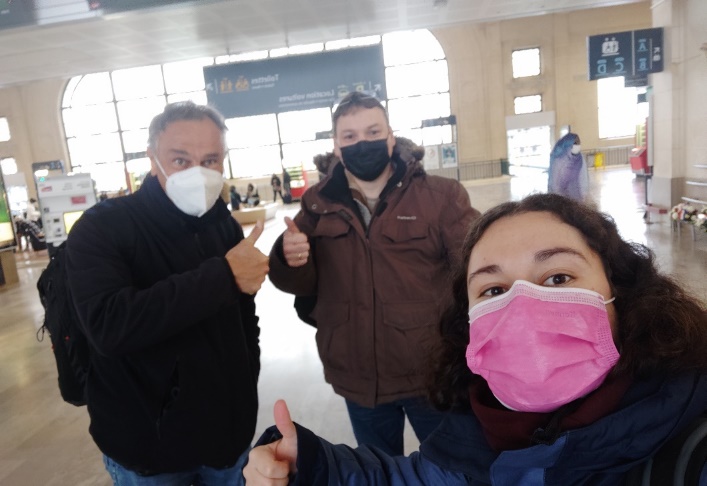 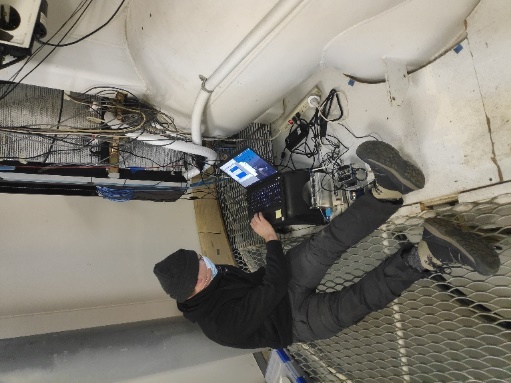 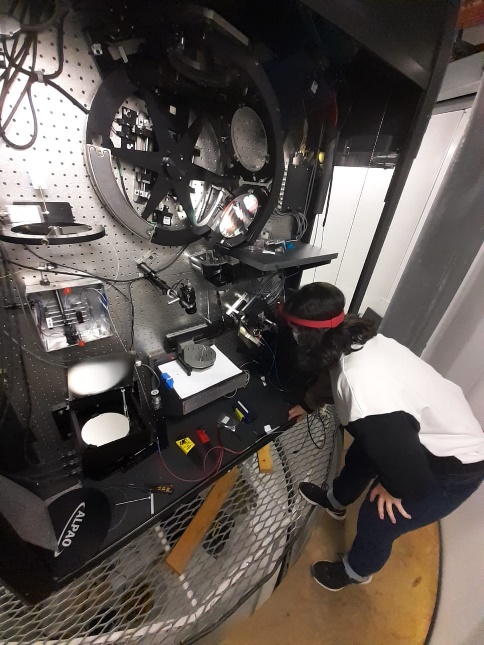 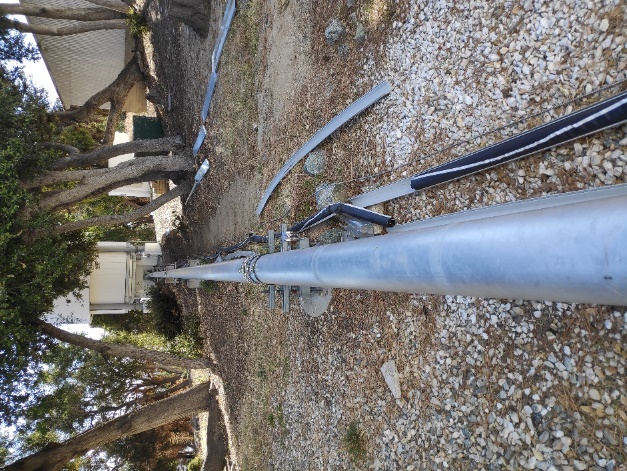 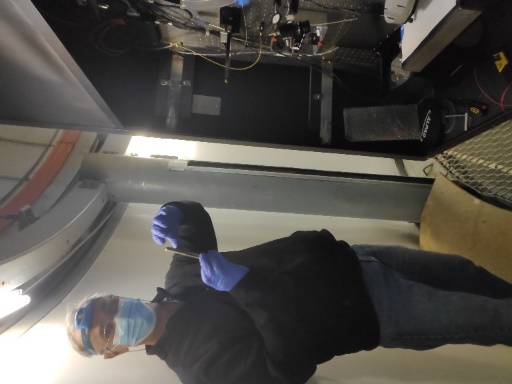 Merci de votre attention
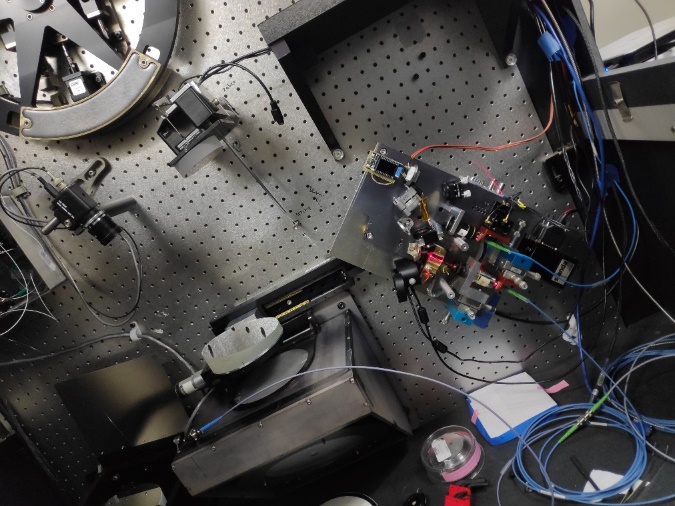 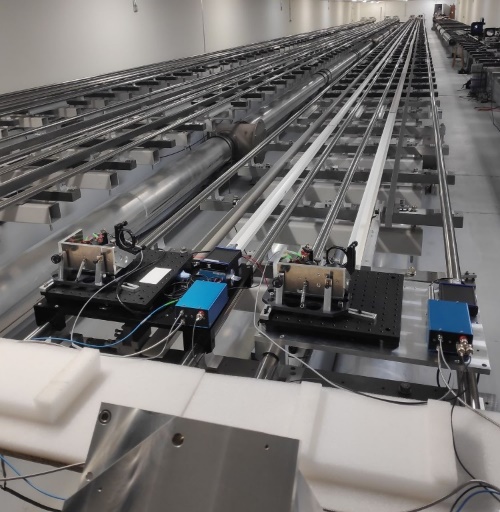 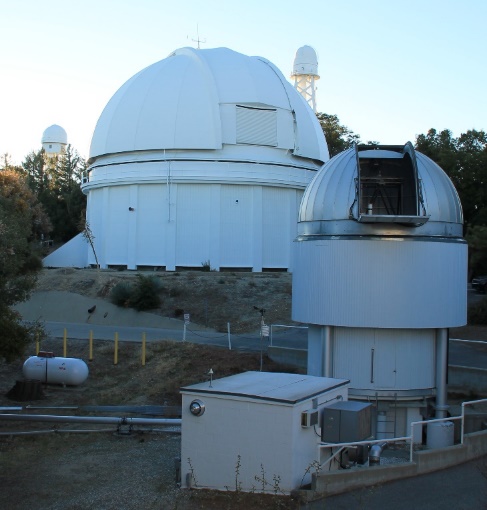 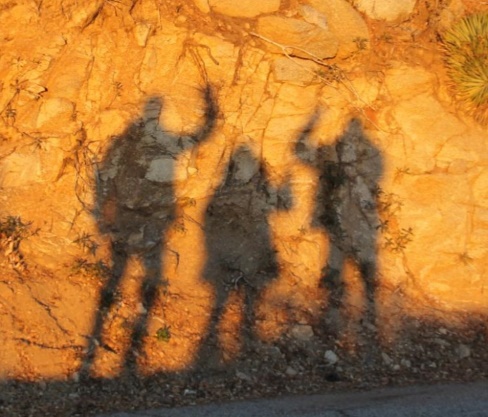 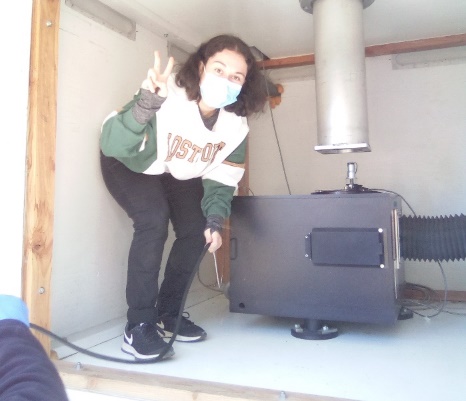 31
ANNEXES
32
Thèse de Julie : laboratoire XLIM
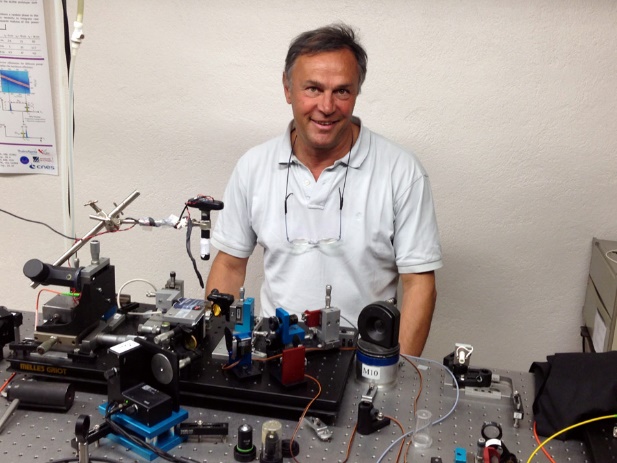 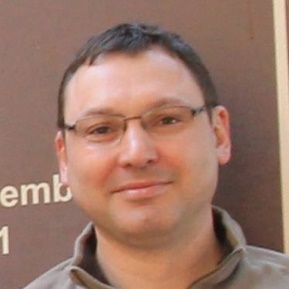 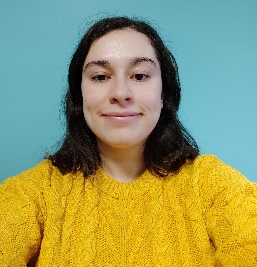 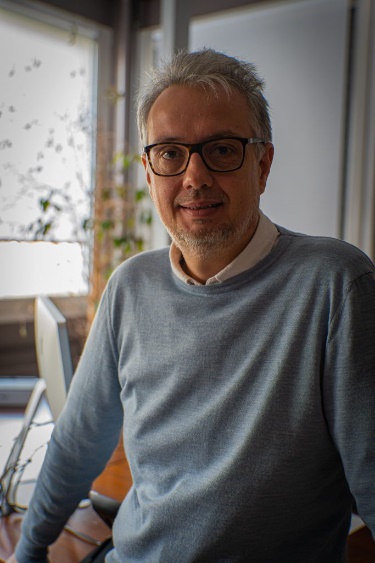 Doctorants & post doc:
J. J. Alleman
H Lagorceix
E. Longuetau
S. Pokrovsky
L. Simohamed
G. Huss
J. Sagne
S. Vergnole  
S. Olivier
S. Brustlein
L. Del Rio 
L. Bouyeron 
D. Ceus
J.T Gomes Novae
R. Baudoin GB
P. Darré ESO (D, Chili)
L. Szemendera GB
L. Lehmann
J. Magri
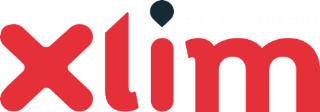 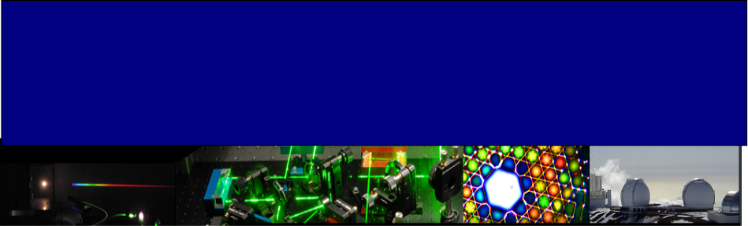 Département photonique
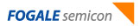 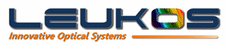 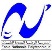 Collaborations: 
ESA
ESO
CNES
INSU
THALES
EADS
FEMTO ST
Observatoires de Nice, Lyon, Meudon,
Toulouse, Grenoble
Mauna Kea (HI USA), Mont Wilson (CA USA)
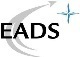 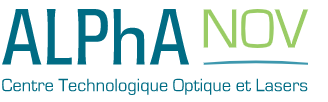 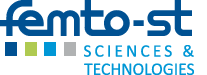 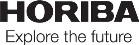 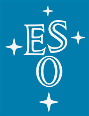 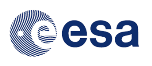 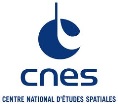 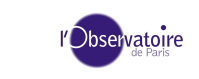 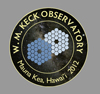 Permanents: 
L. Grossard
F. Reynaud
L. Delage
Avec l’aide du secrétariat et de l’atelier
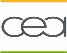 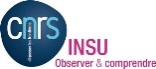 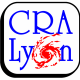 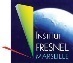 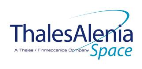 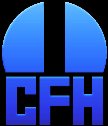 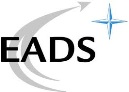 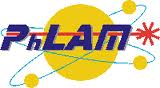 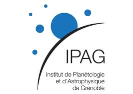 Bande H
Bande L
33
Influence de λ sur les dimensions du réseau : vers un réseau fibré
Pour une résolution angulaire constante
 si λ ↗  ⇒  base ↗ ⇒ ⌀faisceaux ↗
⇒ refonte complète de l’architecture du réseau
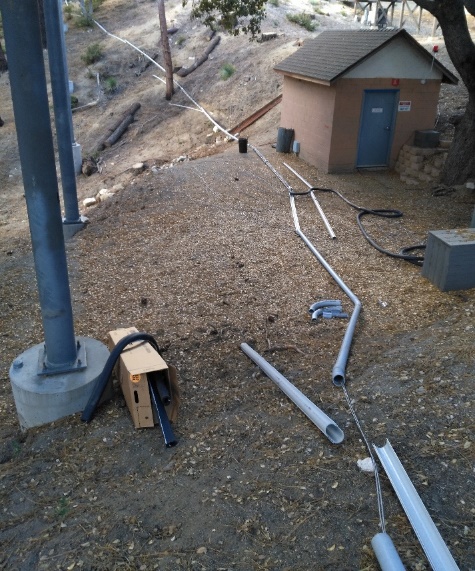 Avantages de l’utilisation de liaisons fibrées :

Plus de limitations liées aux diamètres des faisceaux et à la longueur de Fresnel associée
Facile d’installation (flexible)
Peu de pertes de puissance
Pas besoin de construire des infrastructures complexes (CHARA = site historique protégé)
Conduit PVC
Fibre
34
Interféromètre en laboratoire à 3,5 µm
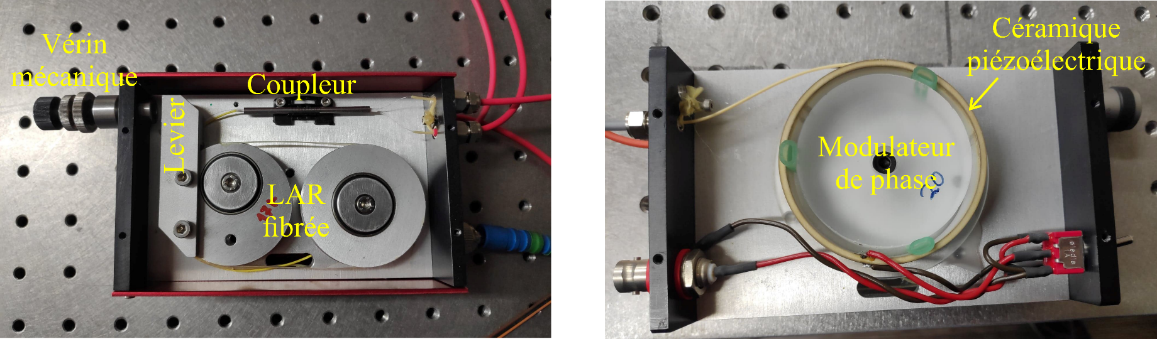 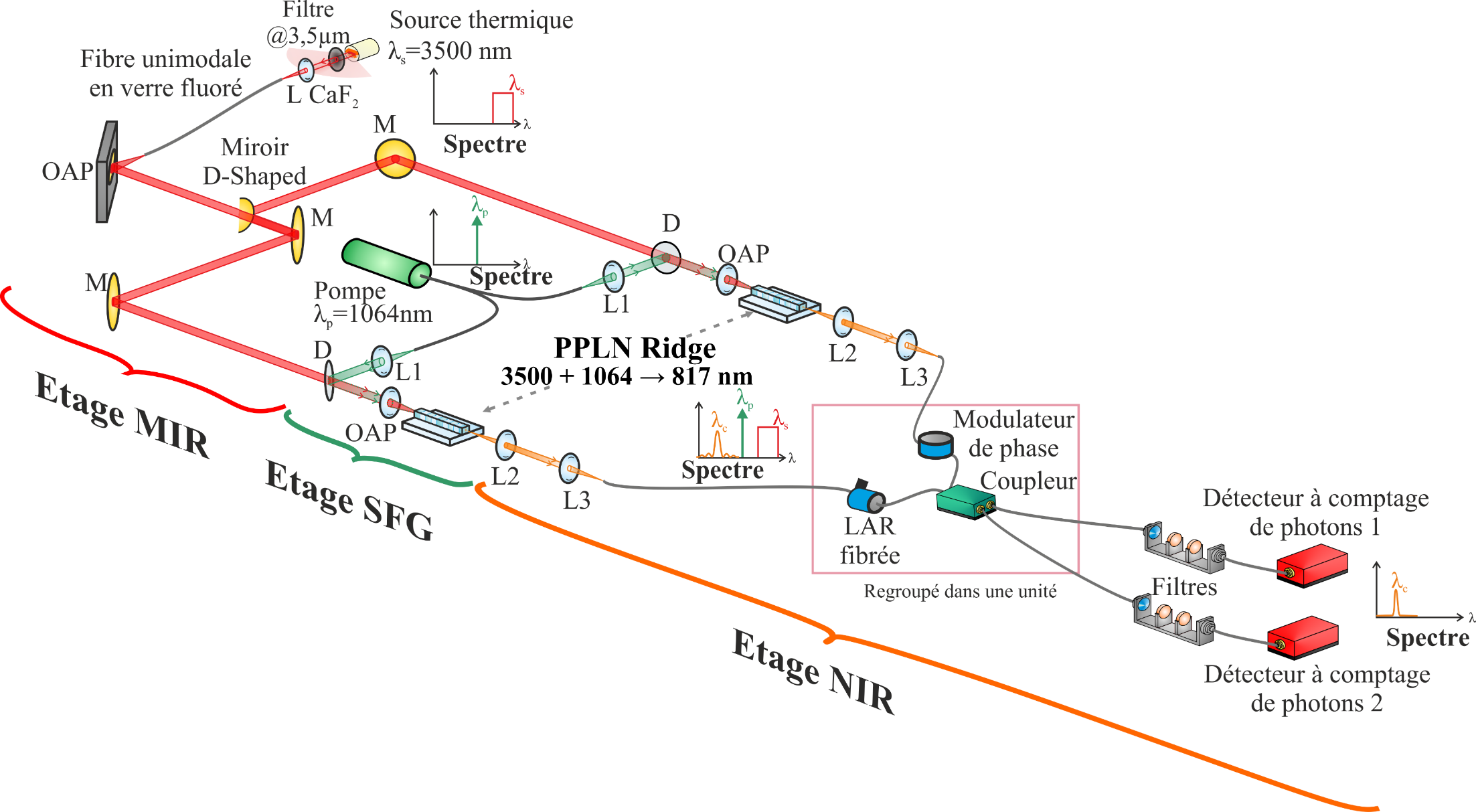 Ajout d’un monochromateur
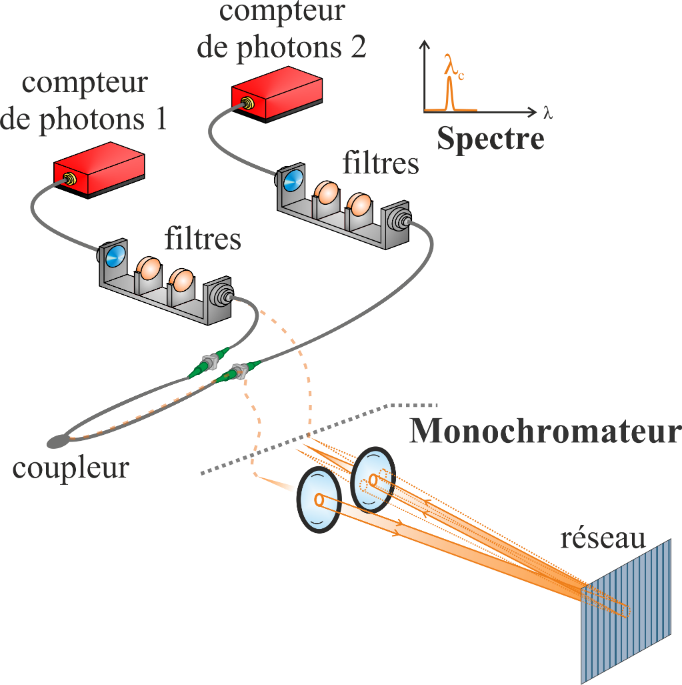 Magnitude Llimite = 2 en l’état actuel ALOHA@CHARA
35
[Speaker Notes: Simulateur d’étoile
Etirer la fibre  balayer la différence de marche
Verre fluoré  simuler une étoile non résolue
Faisceau parallèles
Pompe partagé pour la cohérence]
Photographie de l’interféromètre
Détection
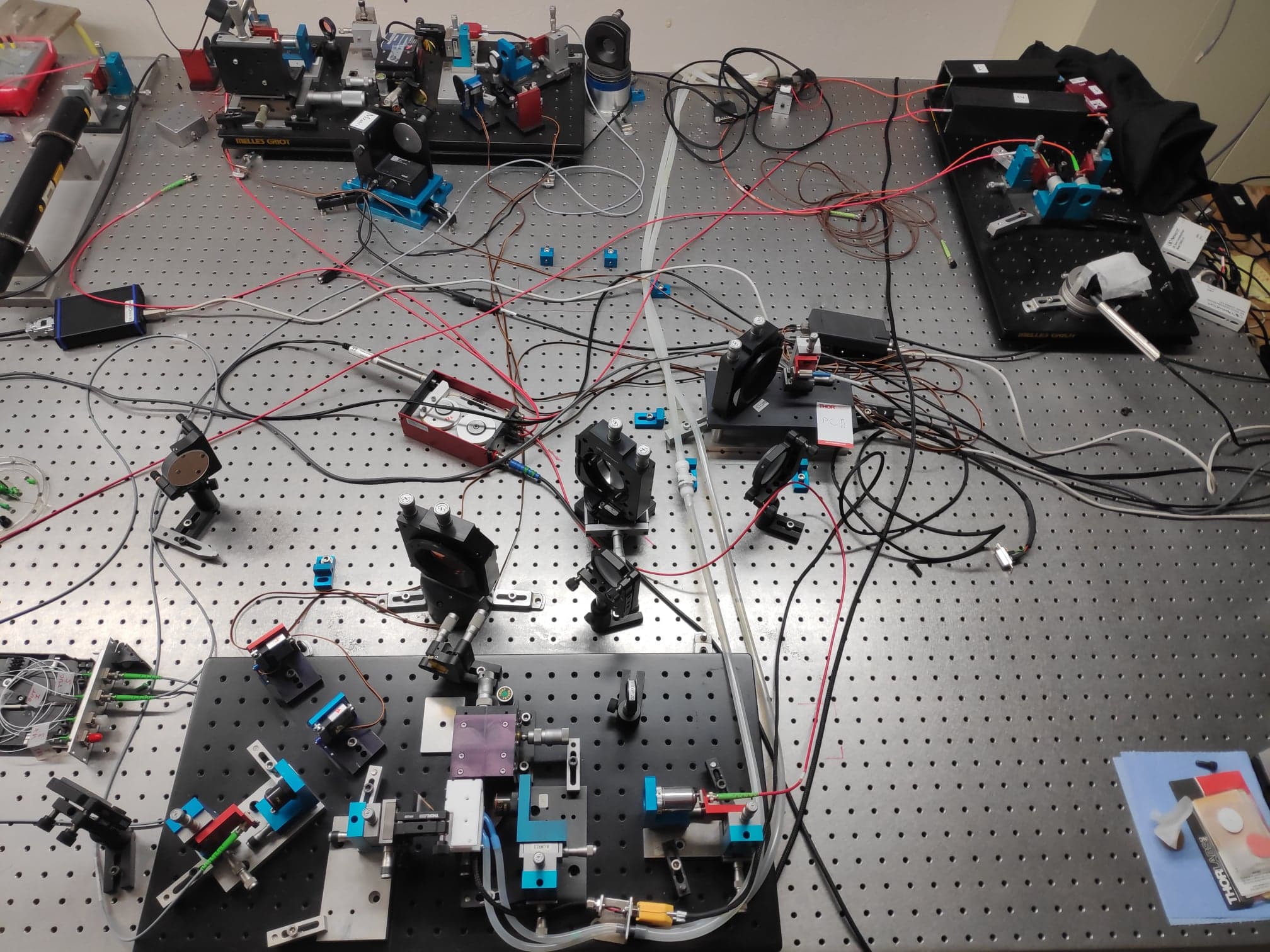 BRAS 1
Monochromateur
OAP
LAR fibrée
Fibre verre fluoré
Miroir
D-Shaped
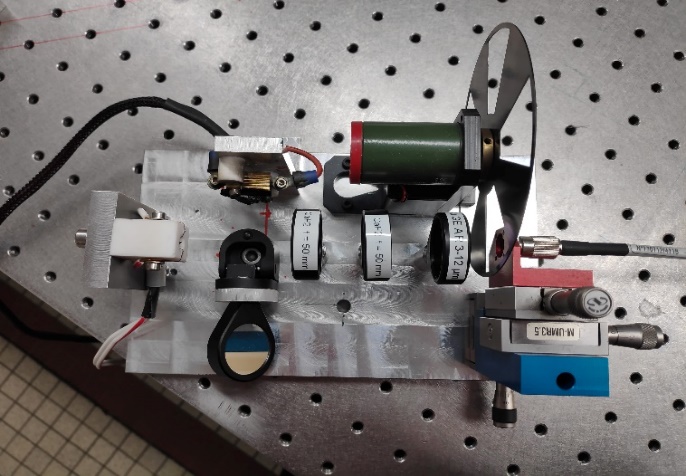 BRAS 2
Source thermique 
+ L CaF2
36
Photographie de l’interféromètre
OAP
MIR
Entrée via fibre verre fluoré
M
M
D-Shaped
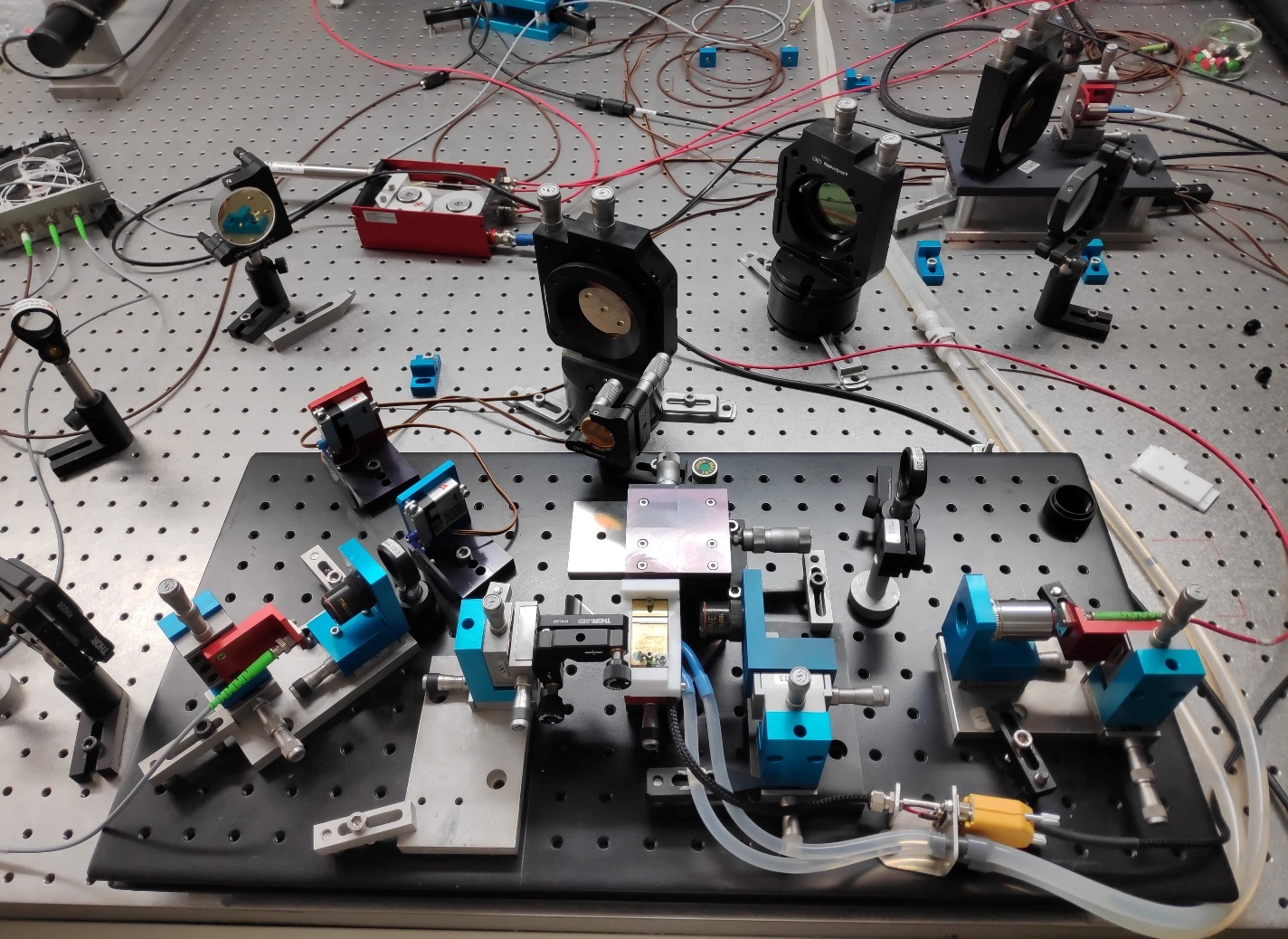 M
Dichroïque
PPLN
Converti 820 nm
Sortie fibrée
M
OAP
Laser de pompe
1064 nm
1064 nm
3500 nm
820 nm
37
Division d’amplitude VS division front d’onde
Configuration lame séparatrice : division d’amplitude
VS
Configuration miroir D-Shaped : division de front d’onde
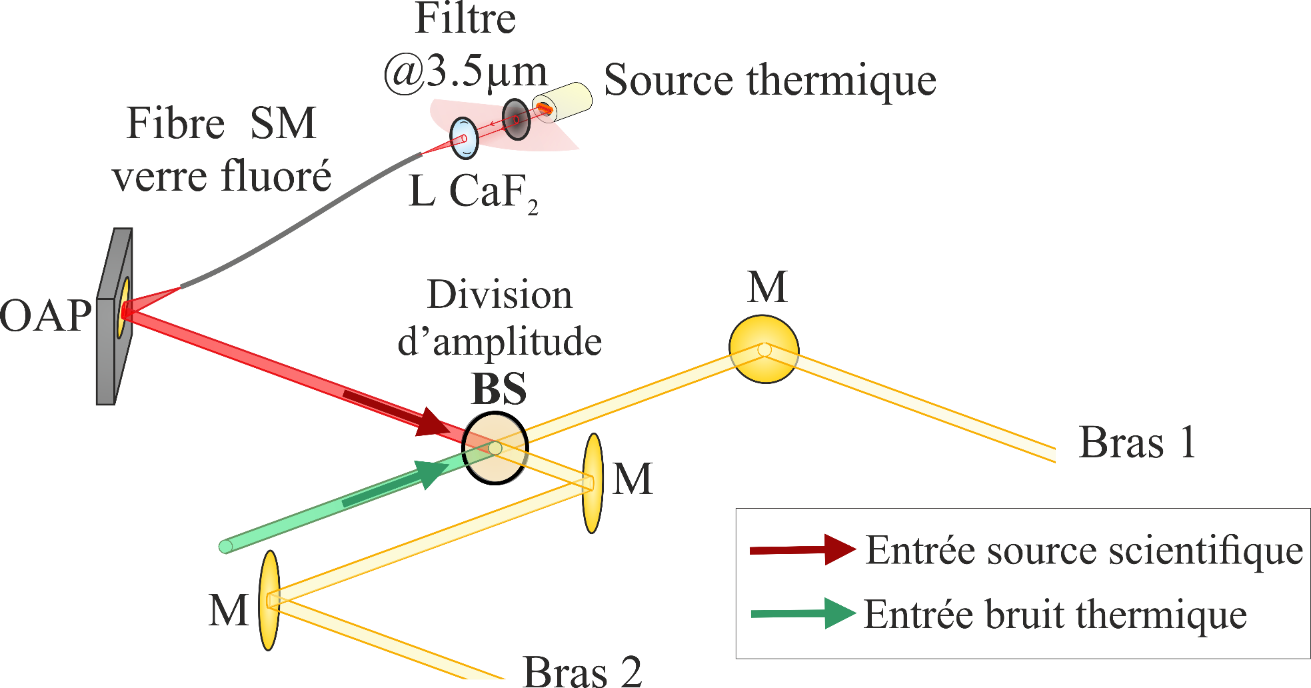 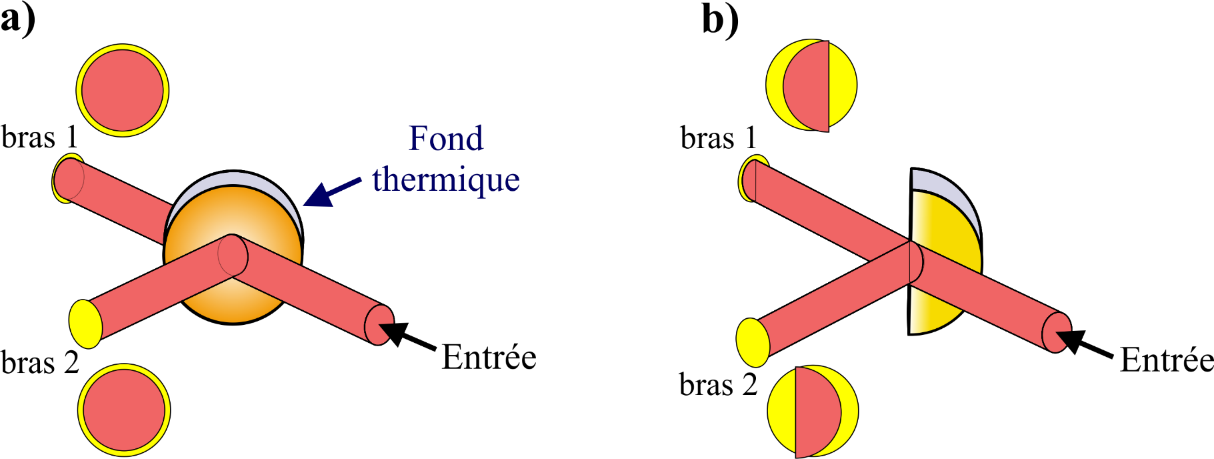 Miroir
D-Shaped
BS
38
Détection en régime de comptage de photons
Franges d’interférences
Instrument = interféromètre
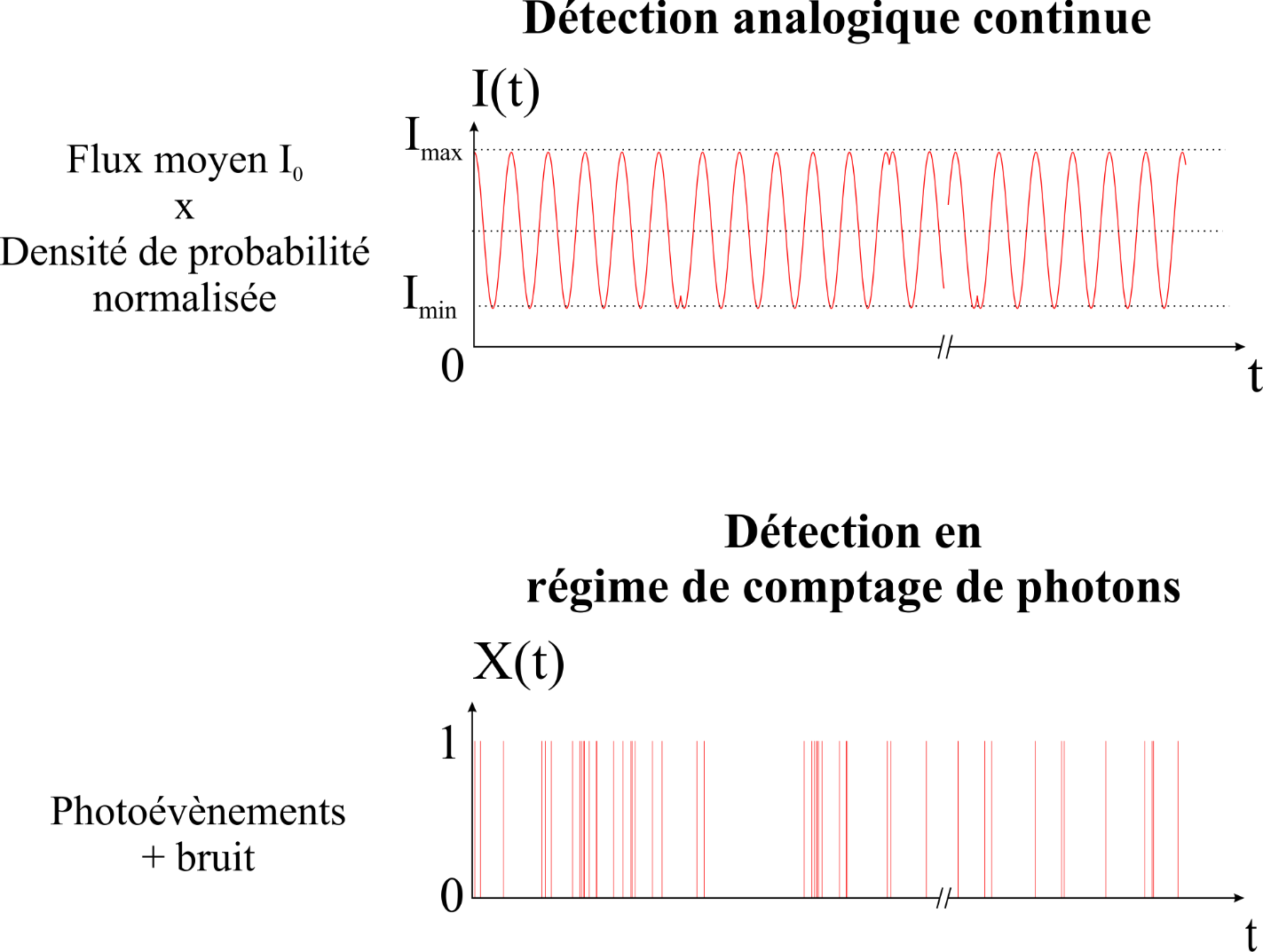 Étoile
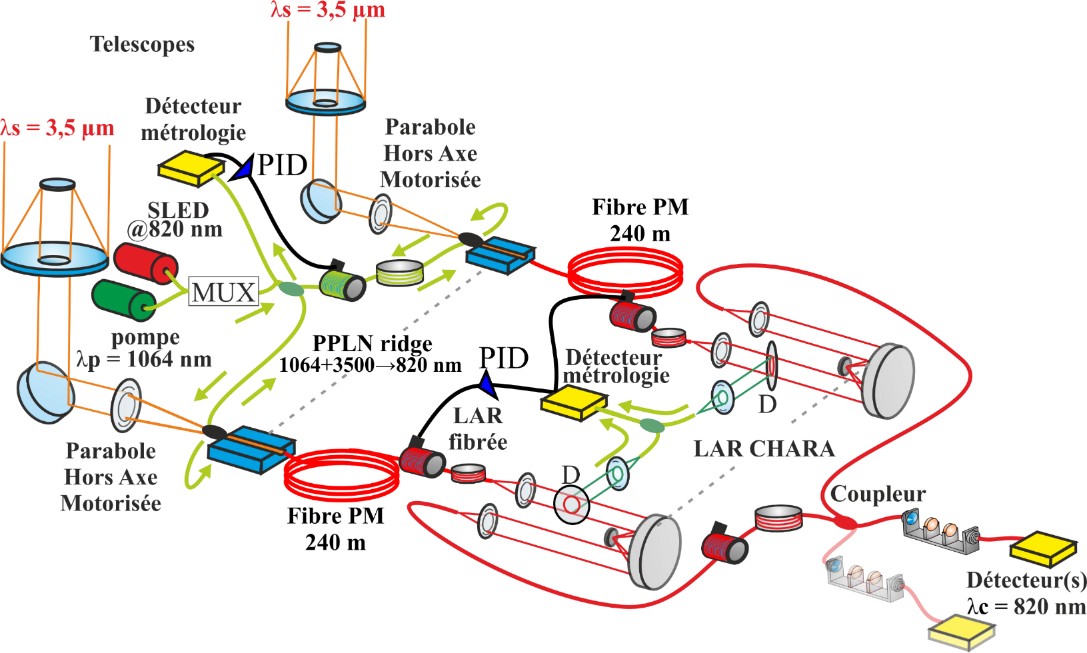 39
Traitement du signal
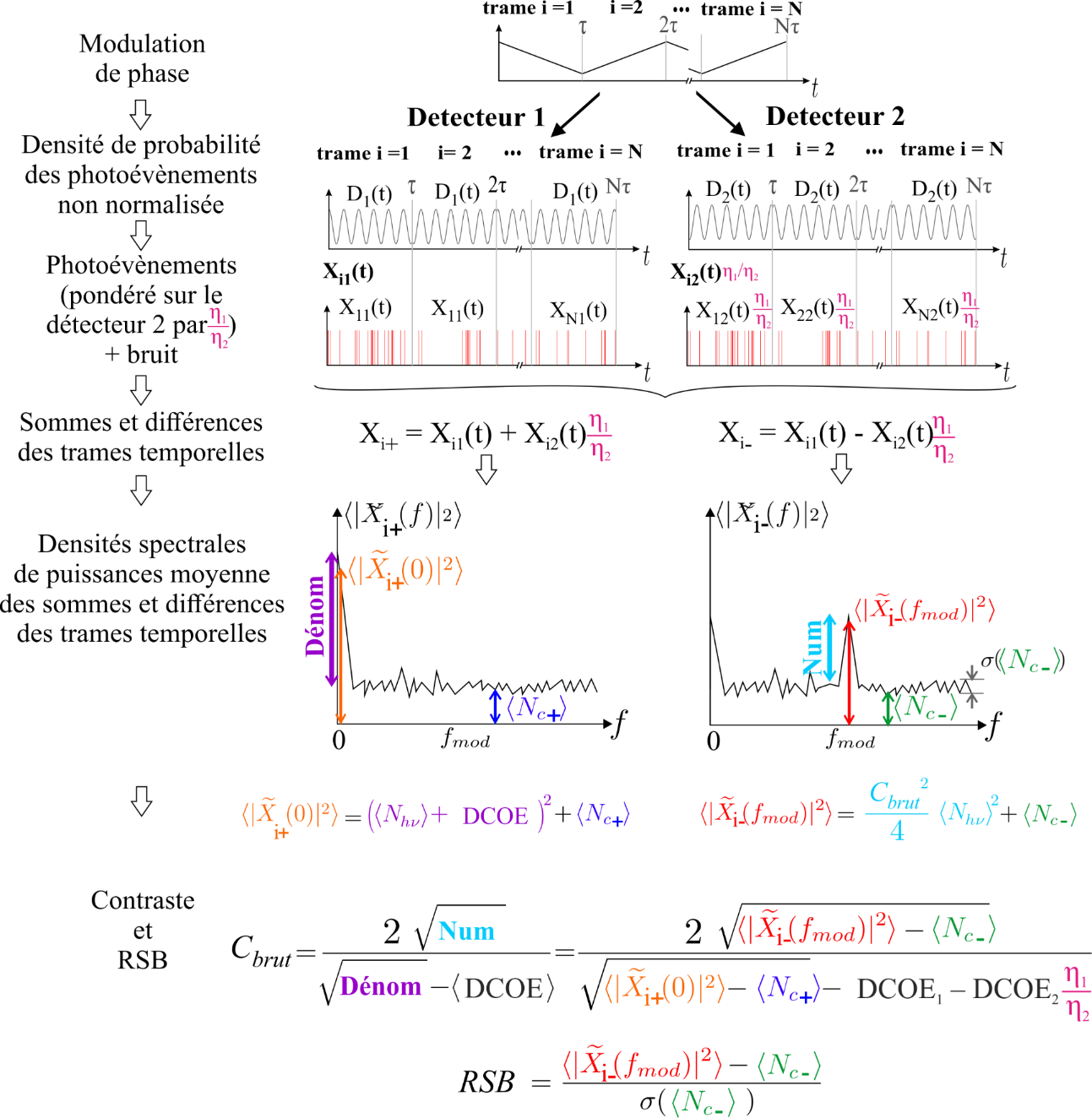 40
ALOHA @CHARA
3500 nm
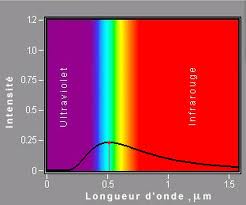 Conversion 
de fréquences
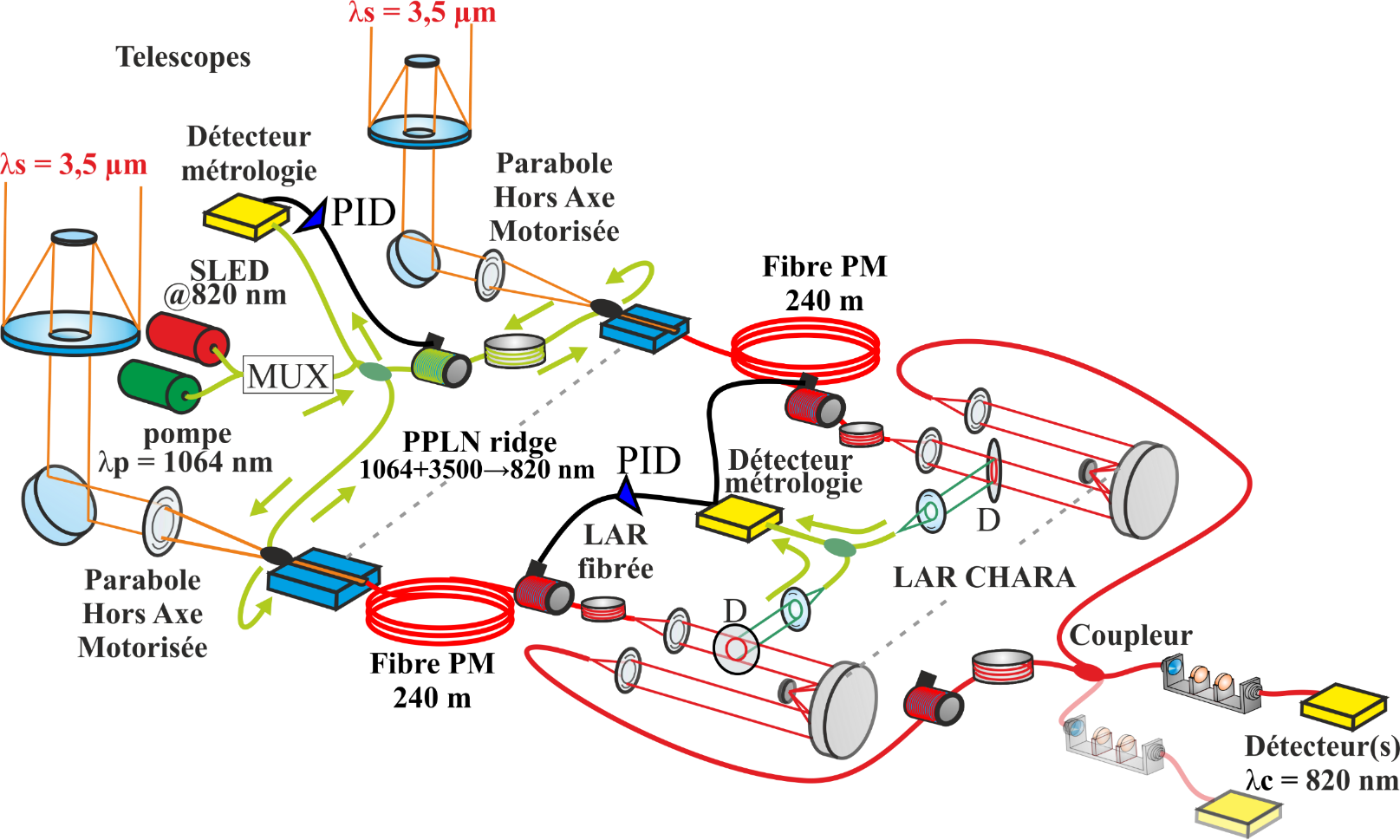 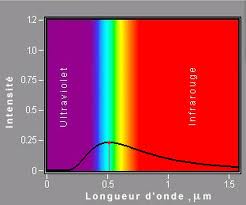 3500 nm
820 nm
Télescopes + conv.
Propagation
Détection
CHARA LAR
820 nm
3500 nm
PPLN: Periodically Poled Lithium Niobate
OPD : Optical Path Difference
41
Fibres à CHARA
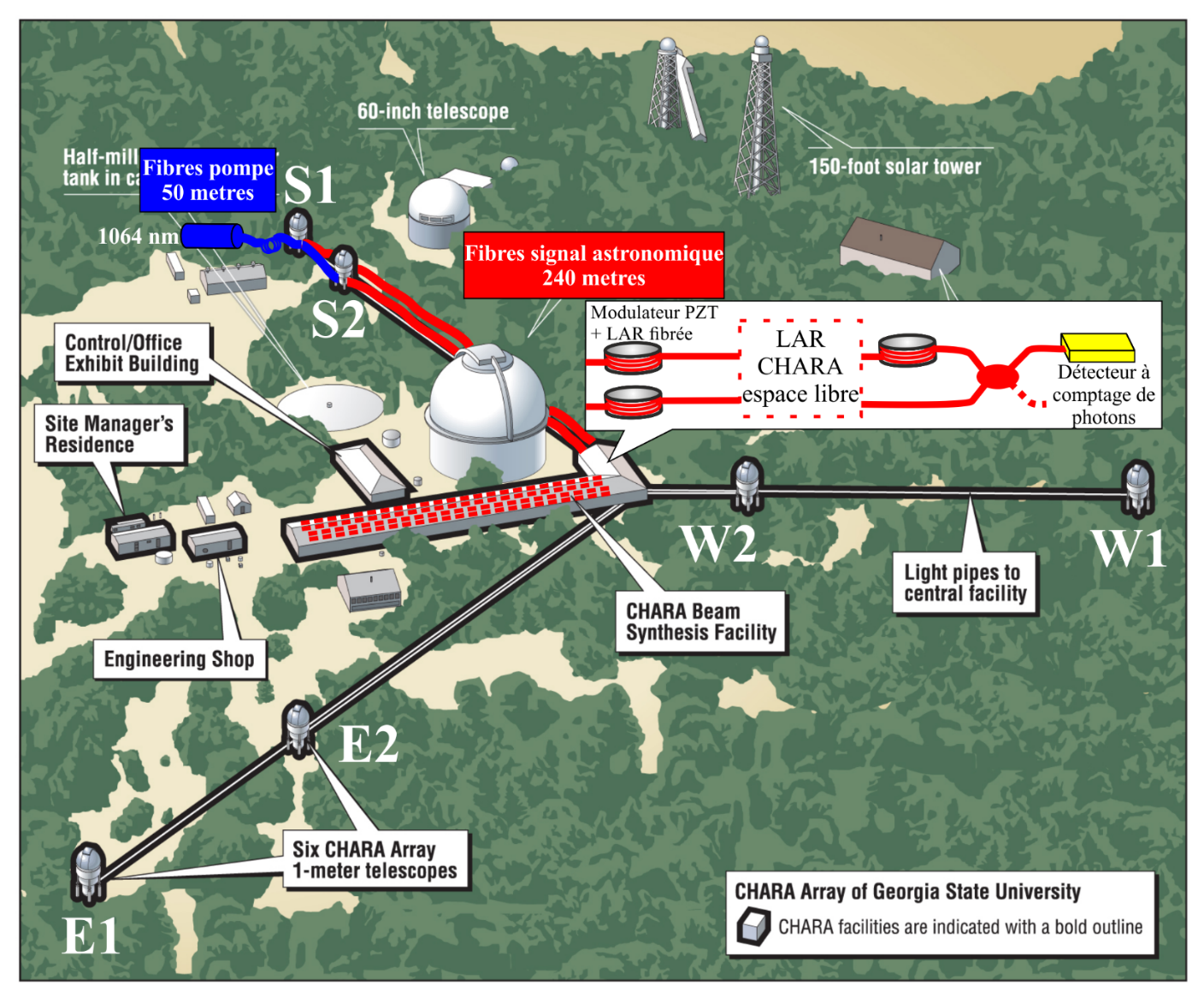 Deux fibres de 50 m :

	Laser de pompe à 1064 nm dans S1 
		 table optique de S1 
		 table optique de S2

Deux fibres de 240 m :

Signal astronomique à 810-820 nm (converti ou non) 
table optique de S1  lab recombinaison 
table optique de S2  lab recombinaison
42
Recombinaison des faisceaux
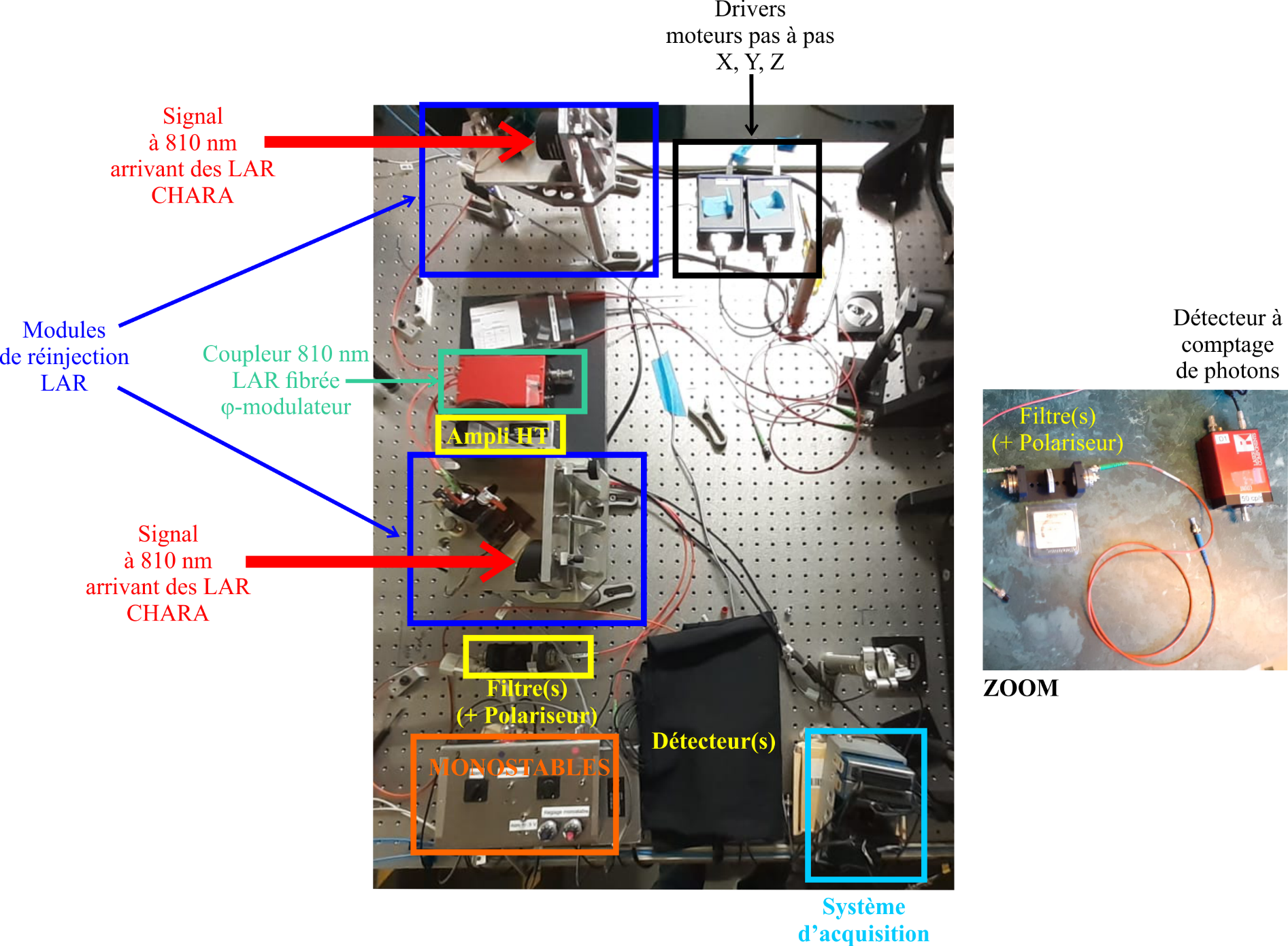 Coupleur de recombinaison
Ligne à retard fibrée (fixe)
OPD modulation (piezo) 
	 franges temporelles
Filtres
Compteurs de photons
Monostables
Acquisition
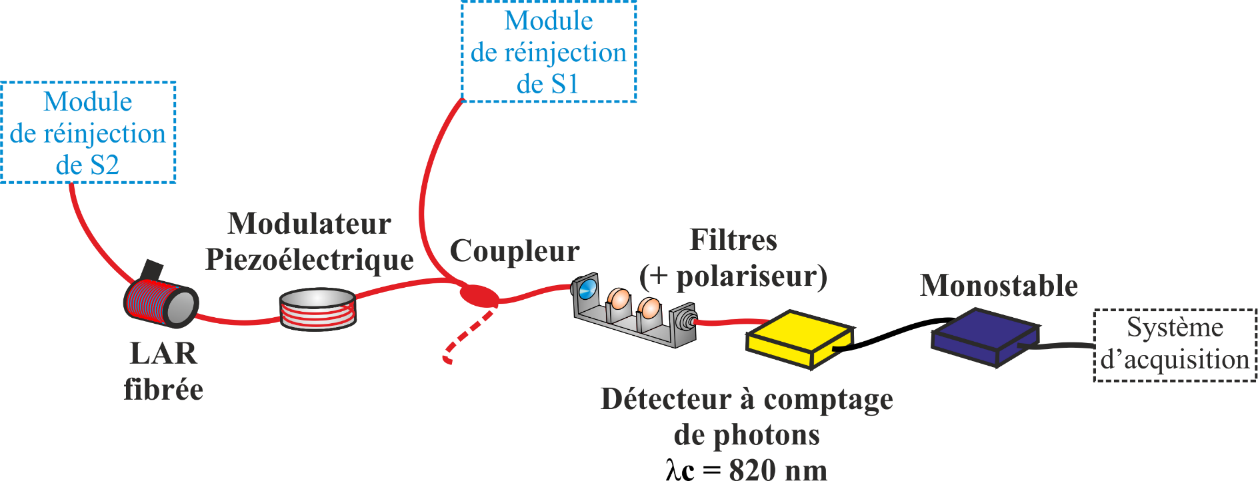 43
Détection en régime de comptage de photons
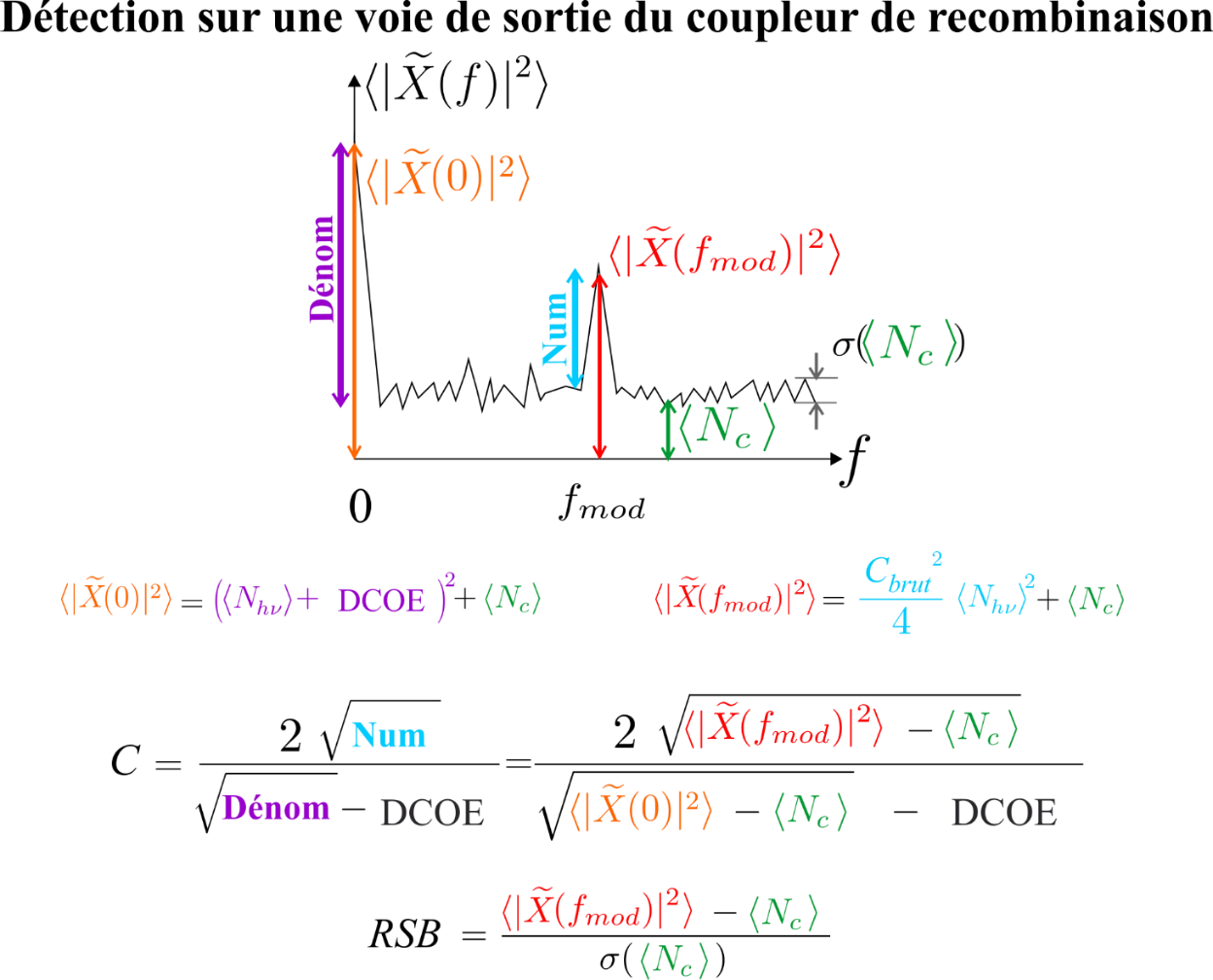 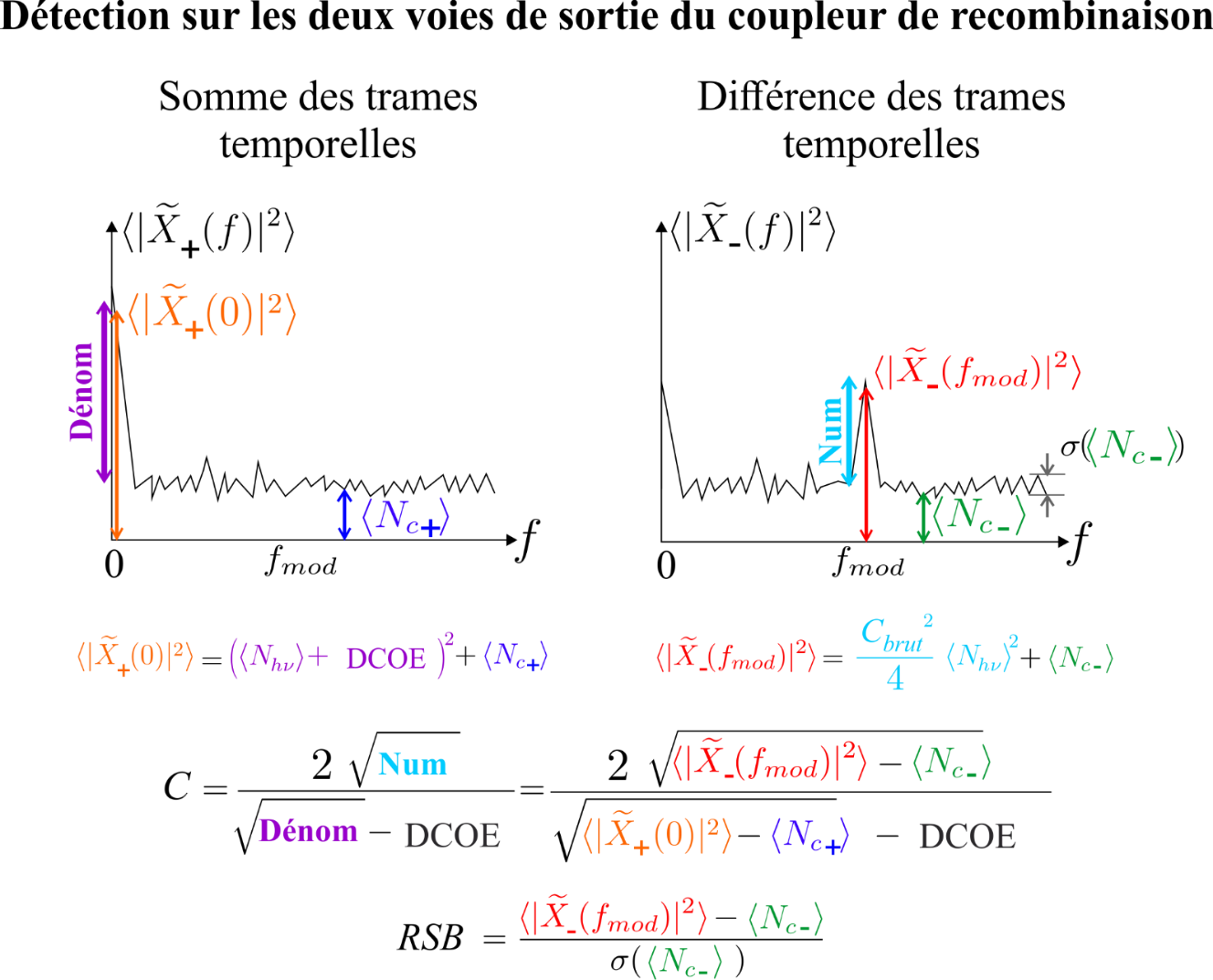 Asservissements des longueurs des fibres
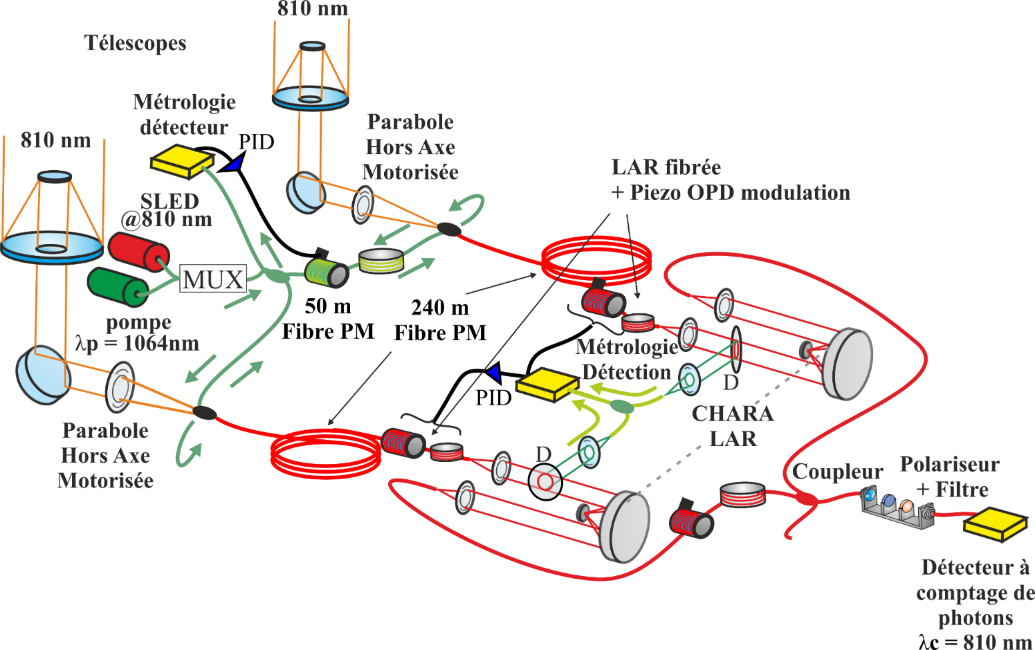 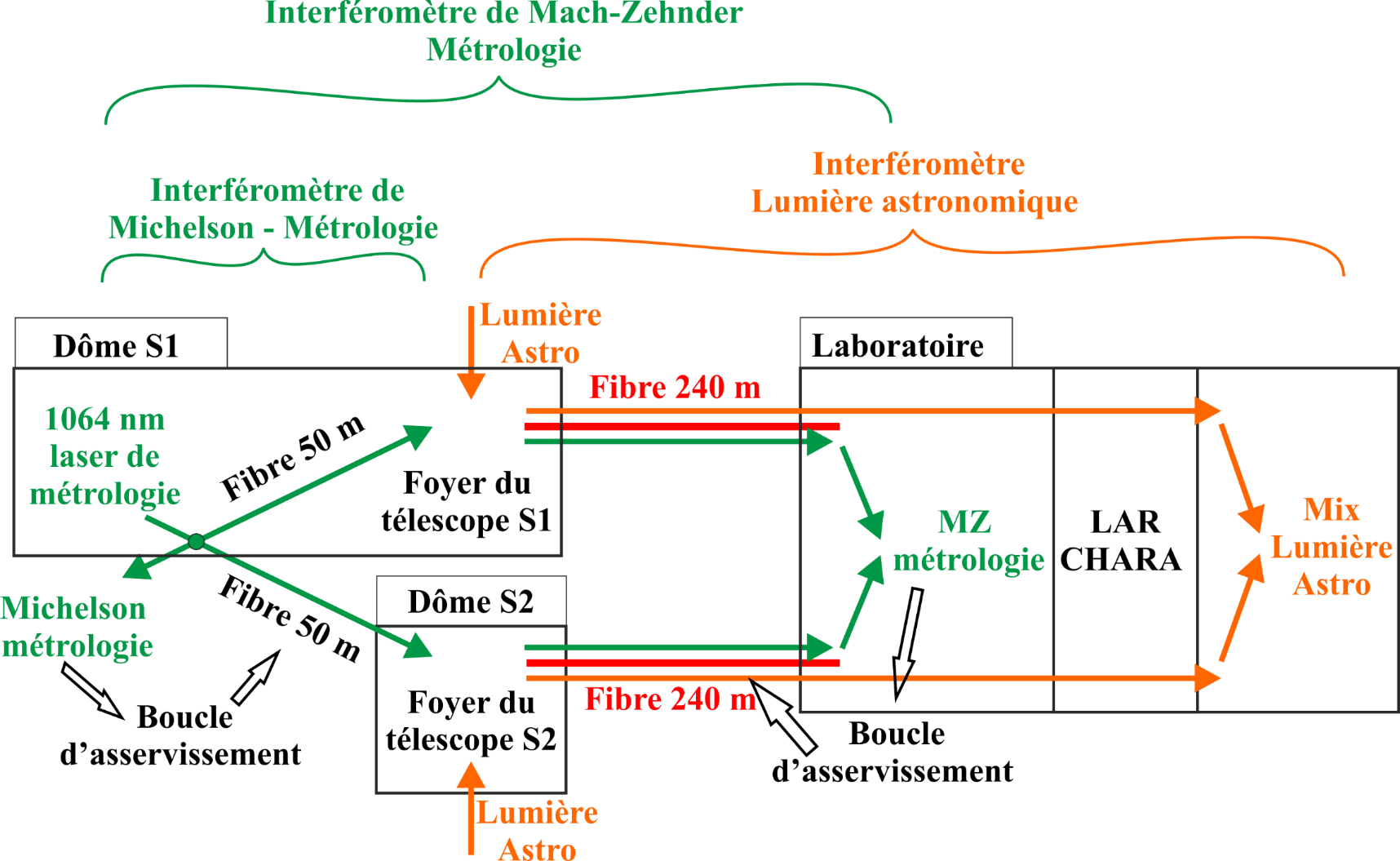 45
Asservissement des fibres : interféromètre de Michelson
Plage de correction des actuateurs
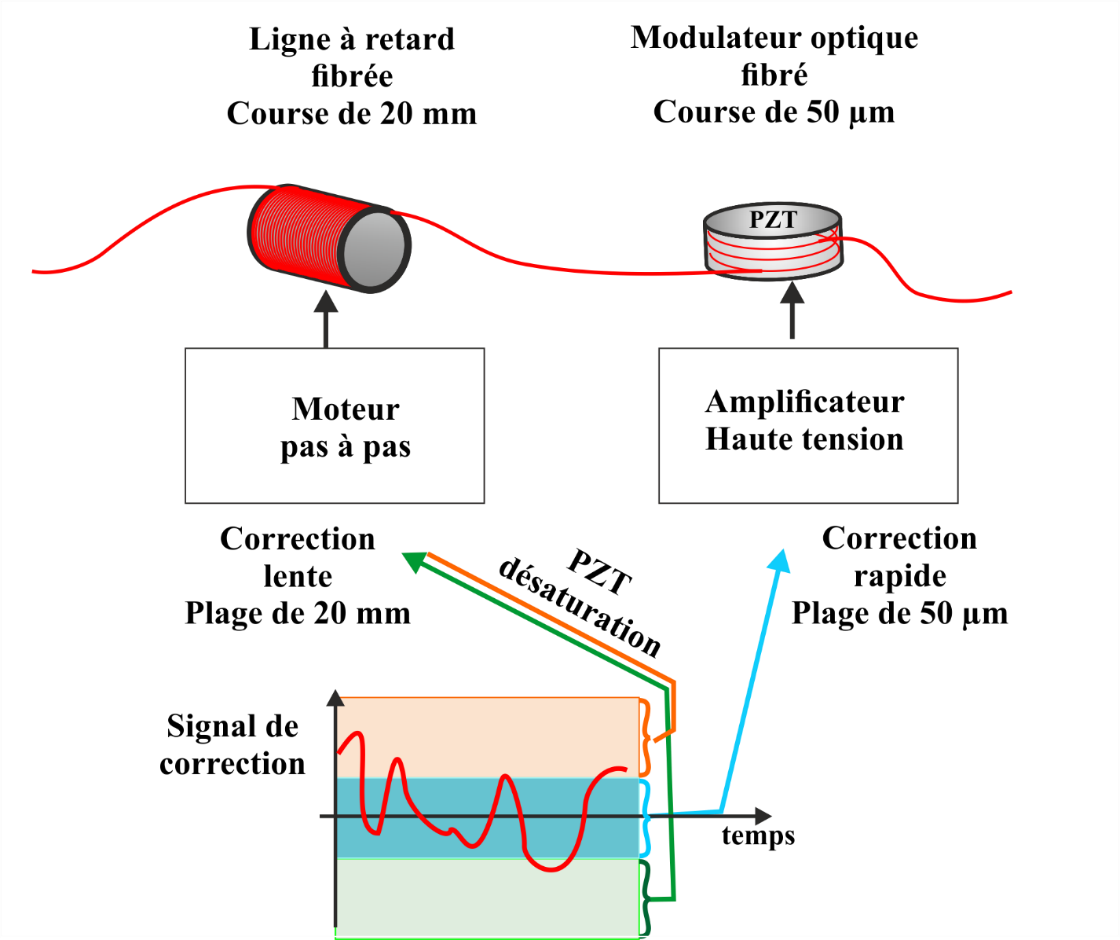 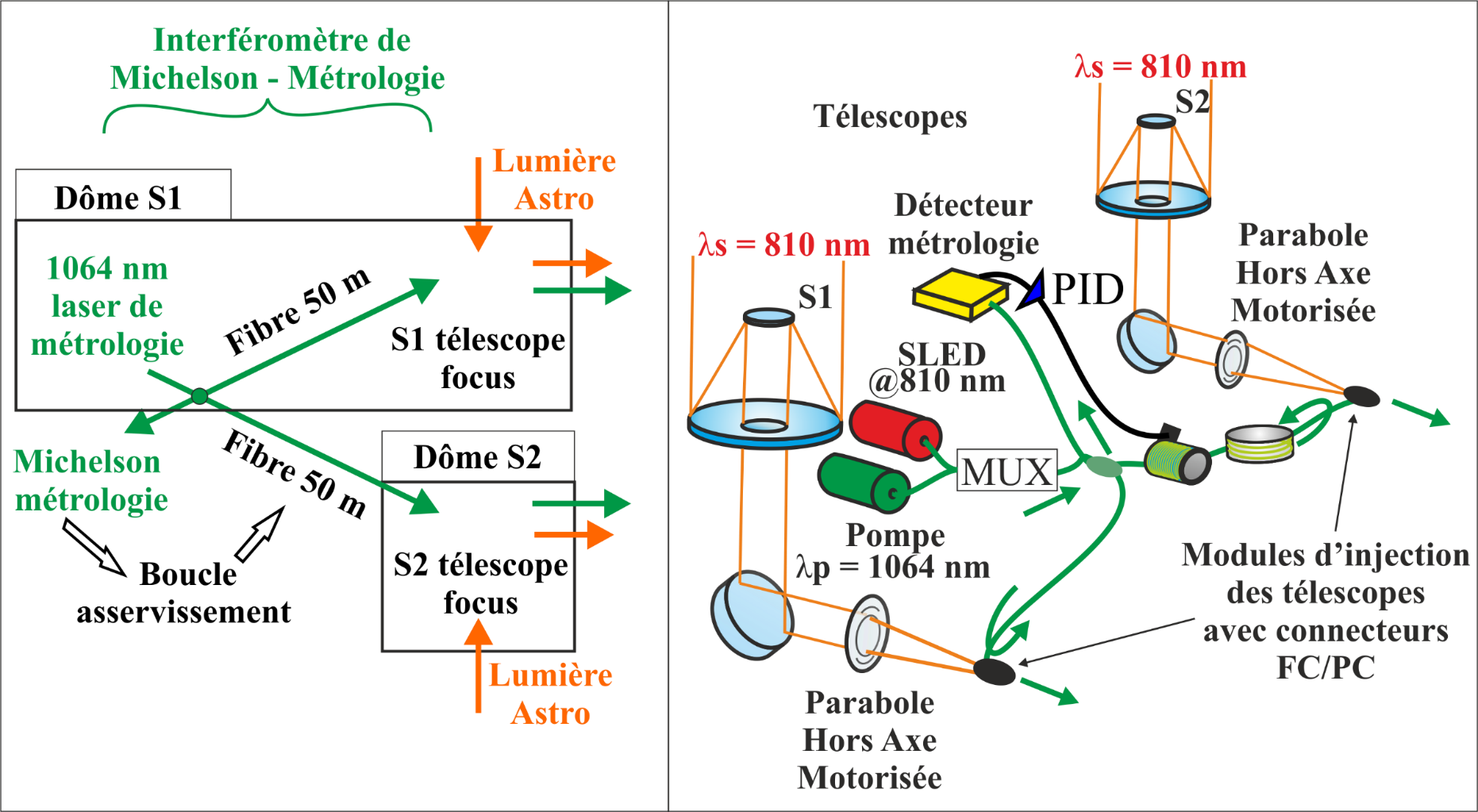 46
Asservissement des fibres : interféromètre de Michelson
Temps de réponse ≈ 0,2 ms
Stabilité à court terme 
(trame 100 ms)
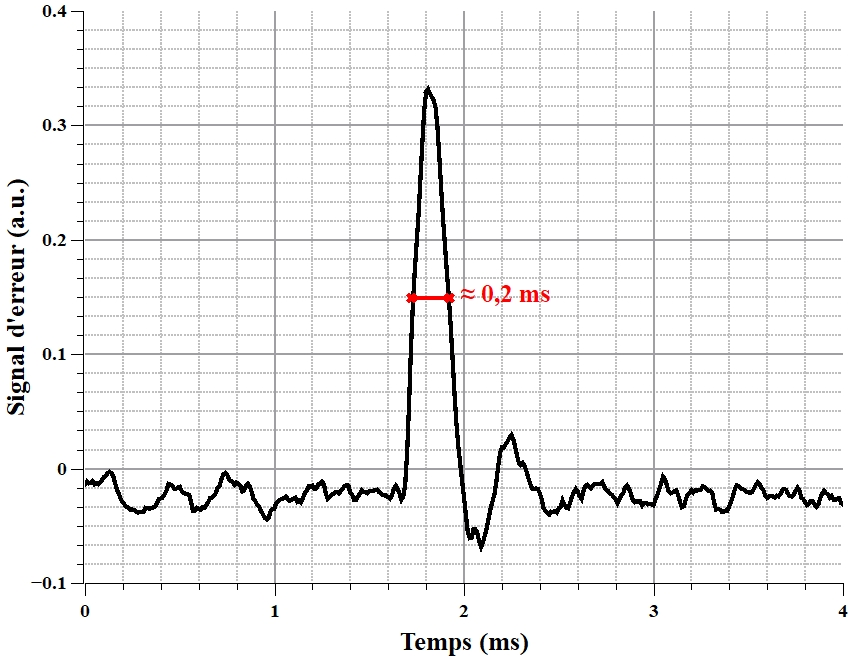 Stabilité à long terme 
(≈ 1 heure)
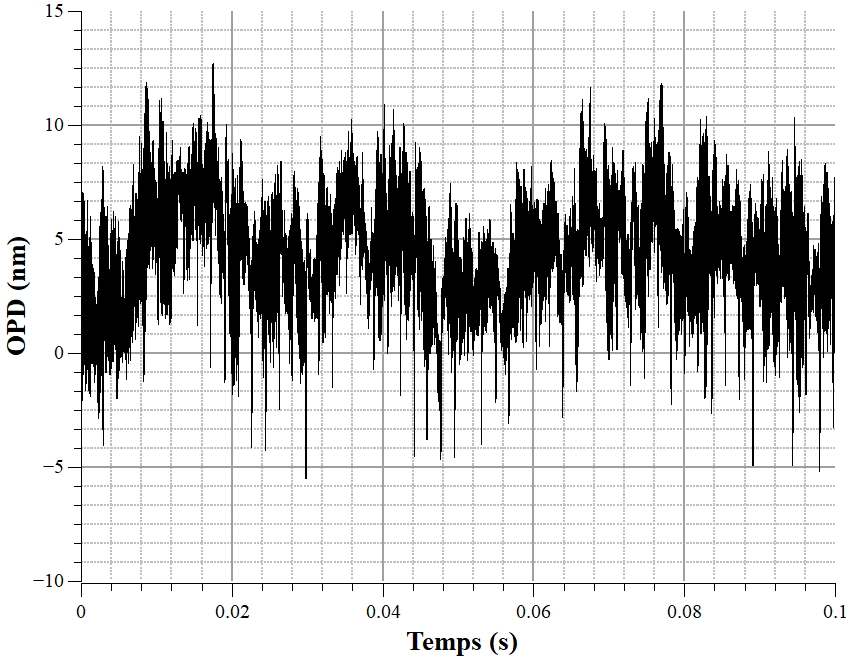 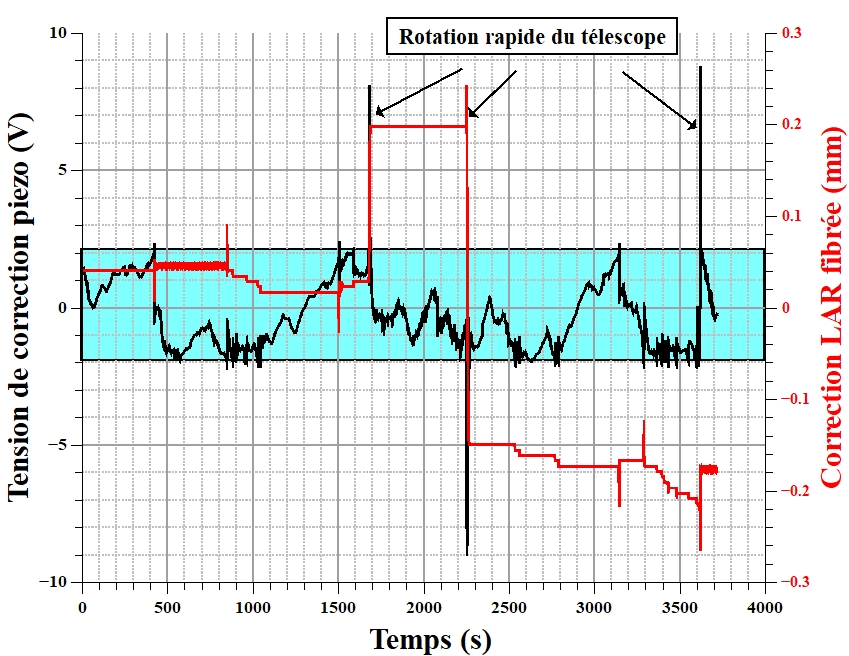 RMS = 3 nm
Franges observables pour chaque trame
 Différence de marche ≈ 0
Différence de marche
< longueur de cohérence
47
Asservissement des fibres : interféromètre de Mach-Zehnder
Plage de correction des actuateurs
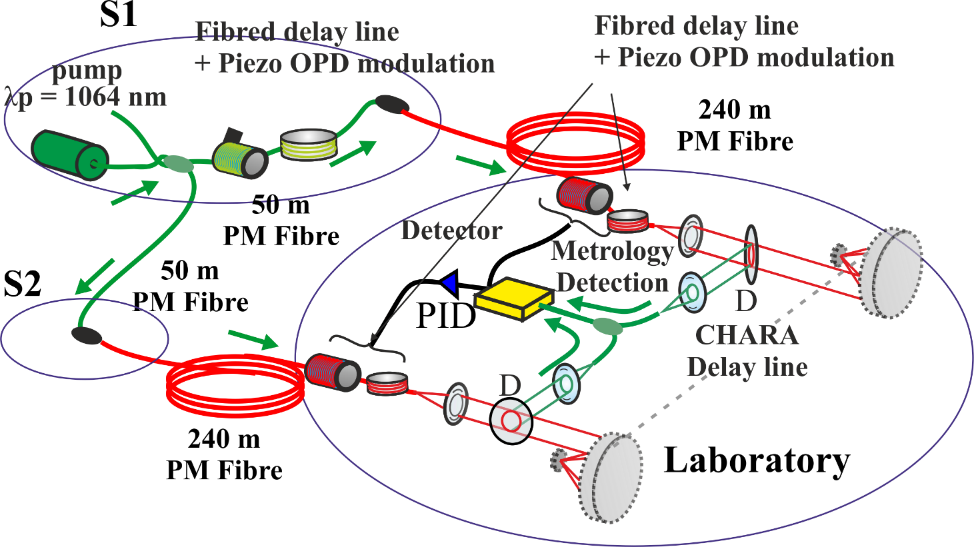 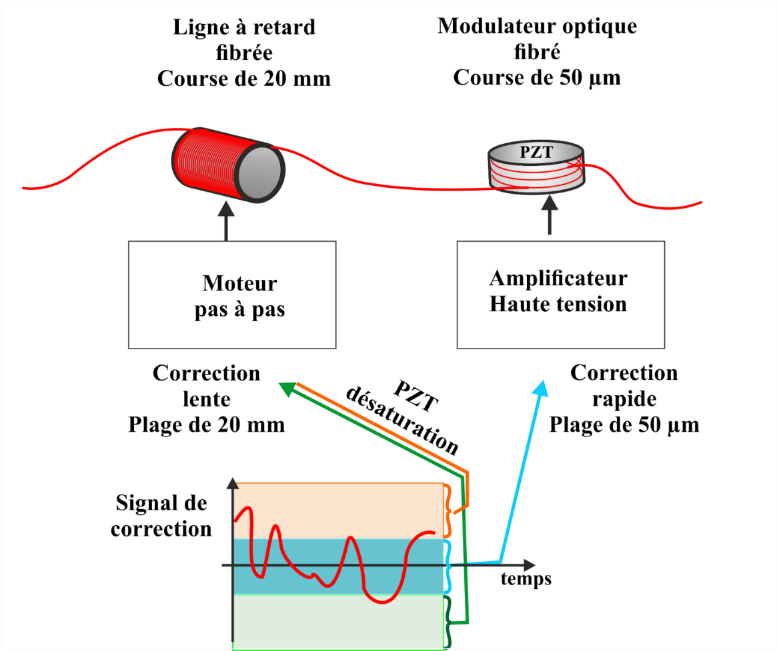 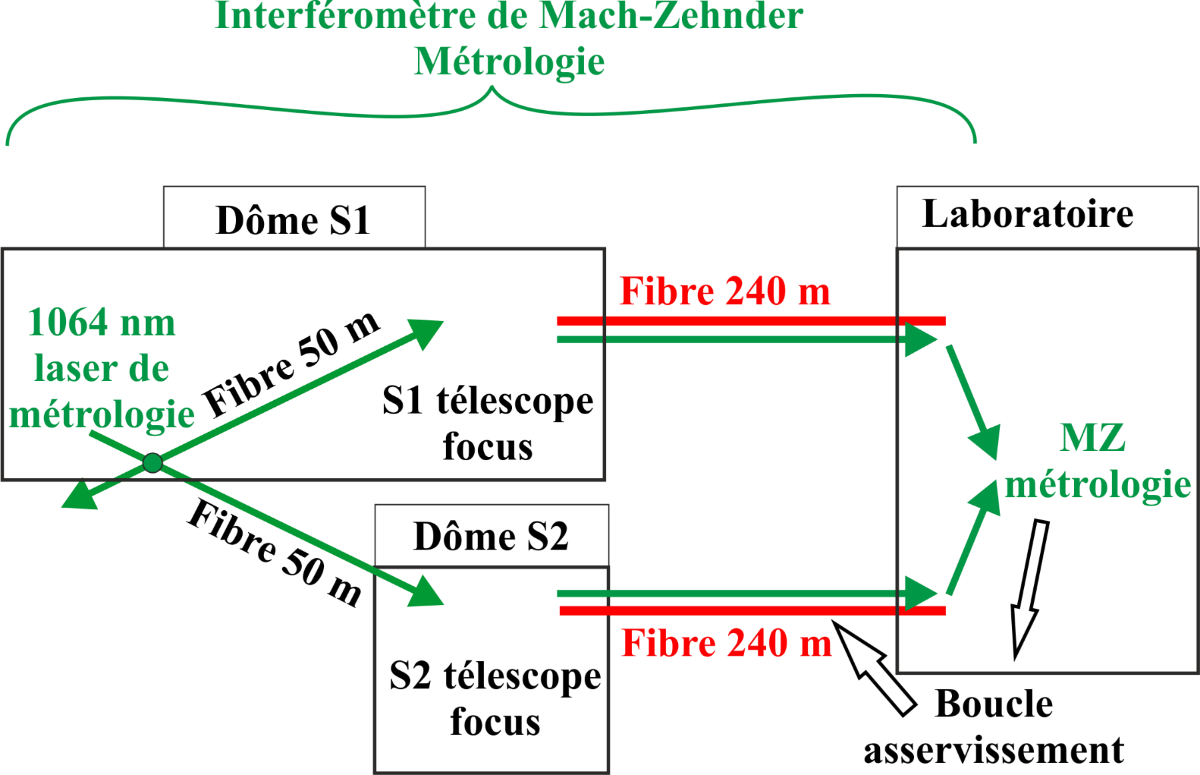 48
Asservissement des fibres : interféromètre de Mach-Zehnder
Comme pour le Michelson  Temps de réponse ≈ 0,2 ms
Stabilité à long terme 
(≈ 50 min)
Stabilité à court terme 
(trame 100 ms)
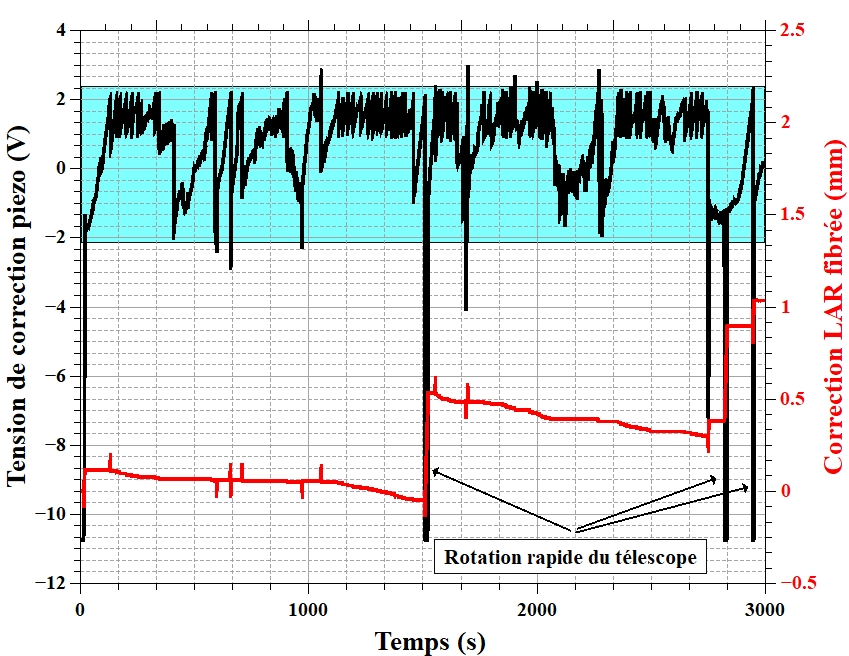 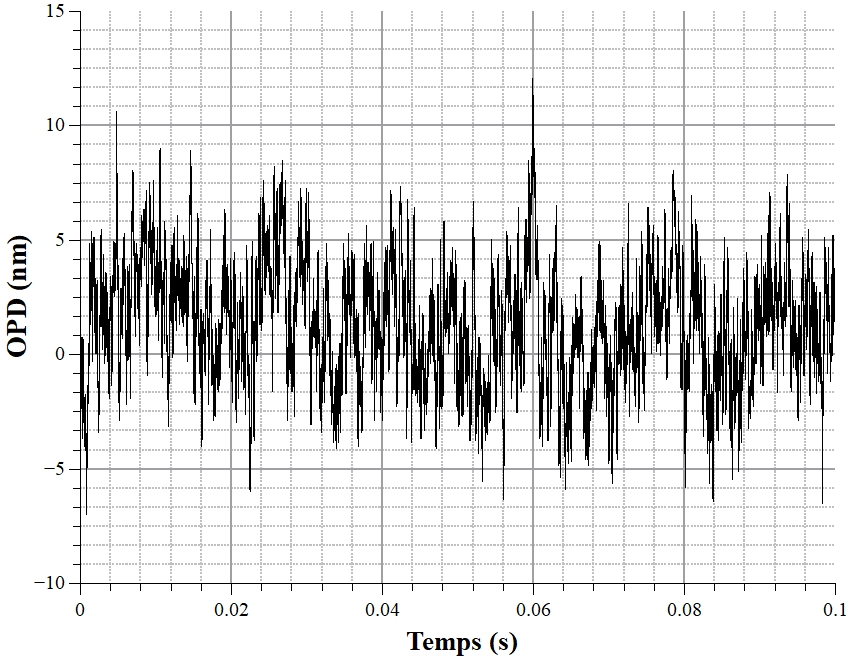 RMS = 3 nm
49
Franges à 810 nm avec une source interne
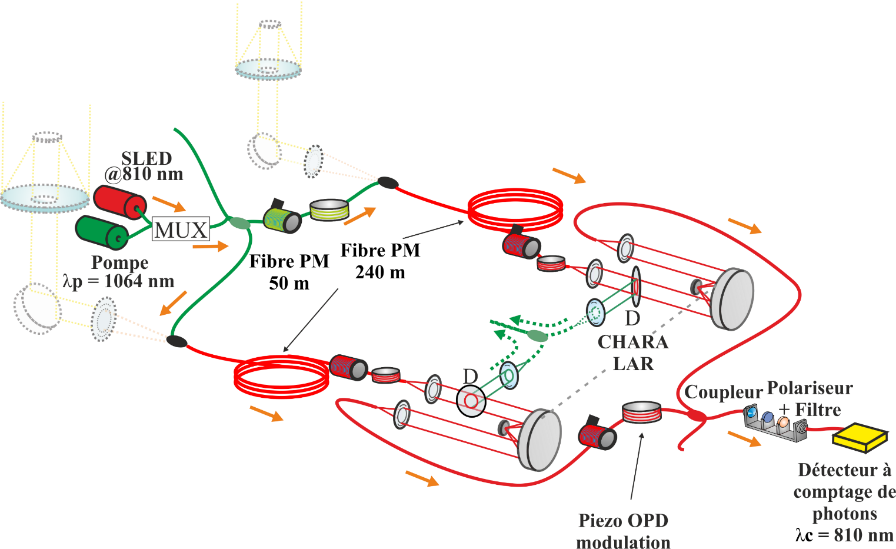 Asservissement
Sans asservissement
Amélioration du pic franges
Amélioration du RSB
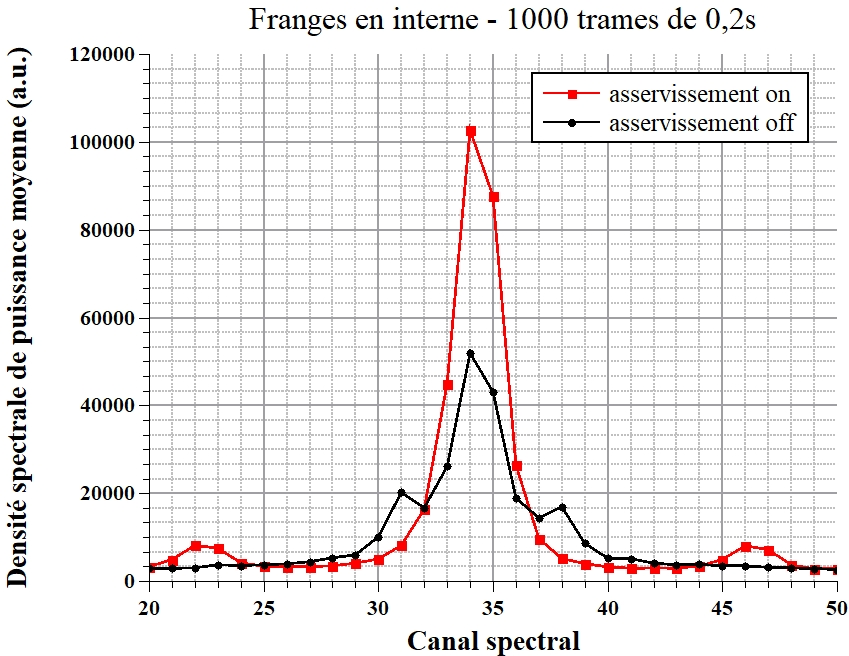 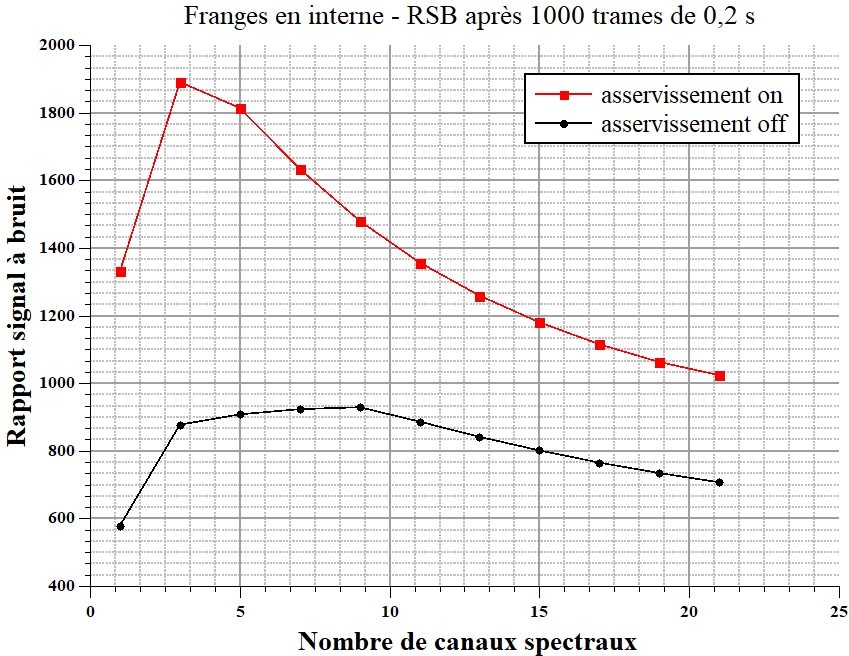 Amélioration du contraste
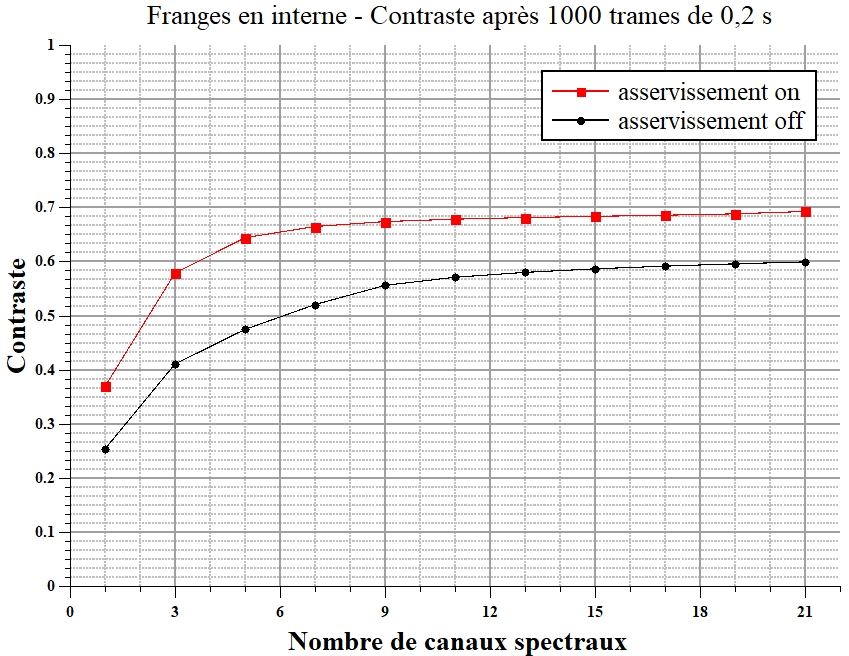 3
10
Nombre de canaux spectraux
50
Résultats sur le ciel à 810 nm (Vega)
Asservissement
Sans asservissement
Amélioration du pic franges
Amélioration du RSB
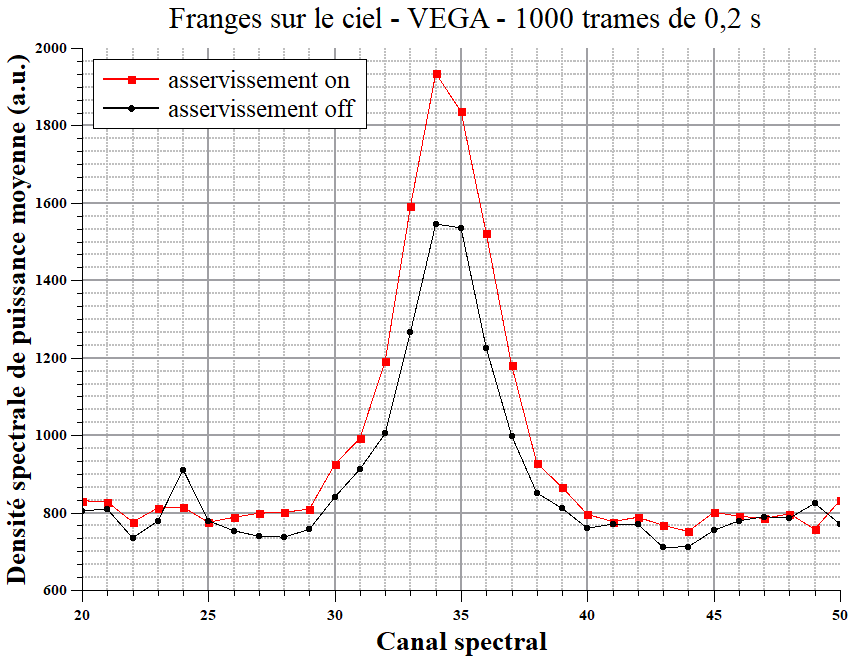 Amélioration du contraste
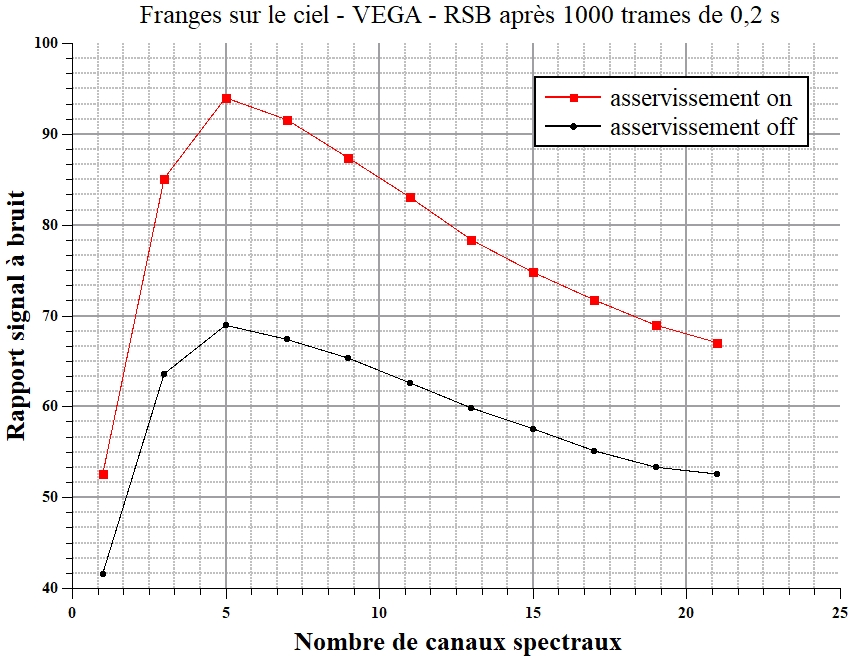 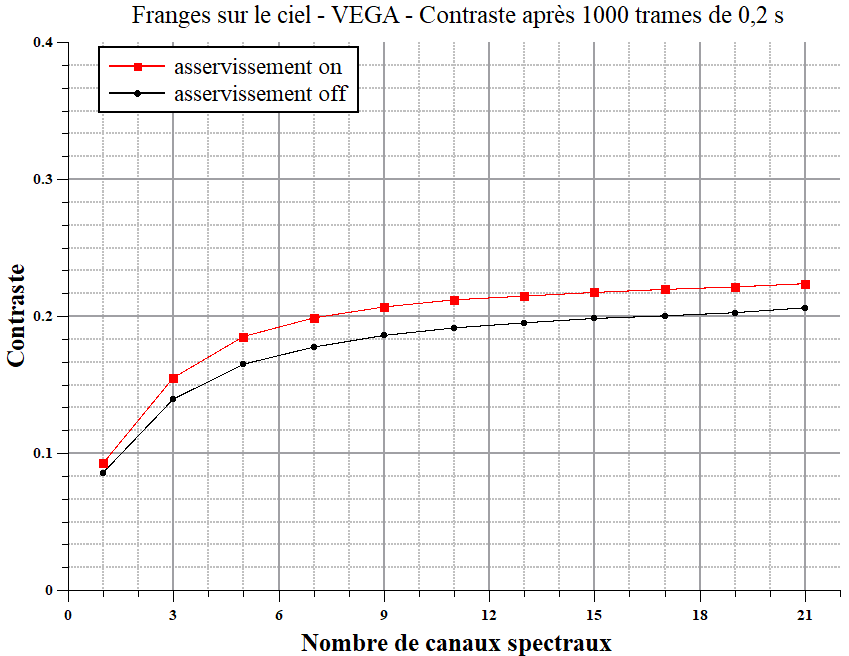 5
10
Nombre de canaux spectraux
Turbulence atmosphérique à 810 nm
Influence moindre de l’asservissement

(La turbulence à 3,5 µm sera bien plus faible)
51
Résultats à retenir
Franges sur le ciel à 810 nm (sans conversion de fréquences) ✔
Répétabilité d’une nuit à l’autre de la position de la LAR meilleure que 0,2 mm
Première étape pour le projet ALOHA et le futur interféromètre kilométrique fibré du réseau de télescopes CHARA
52
ALOHA à 10 µm
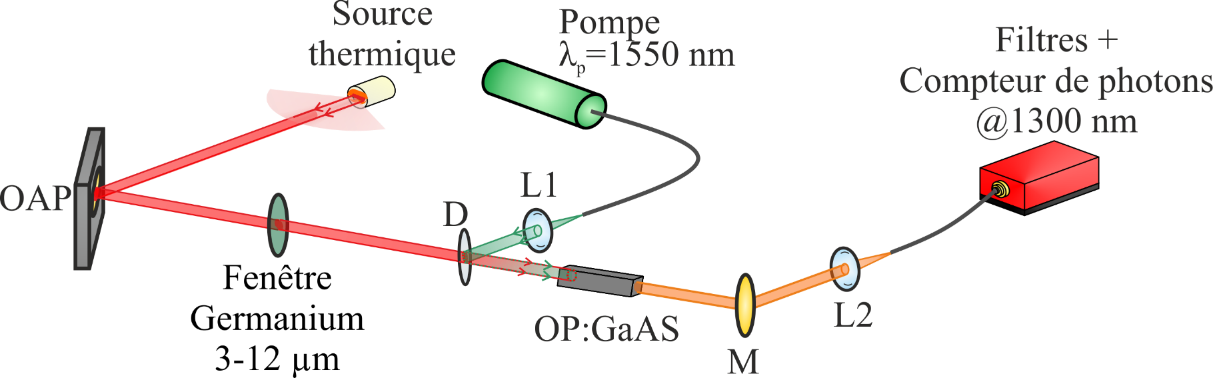 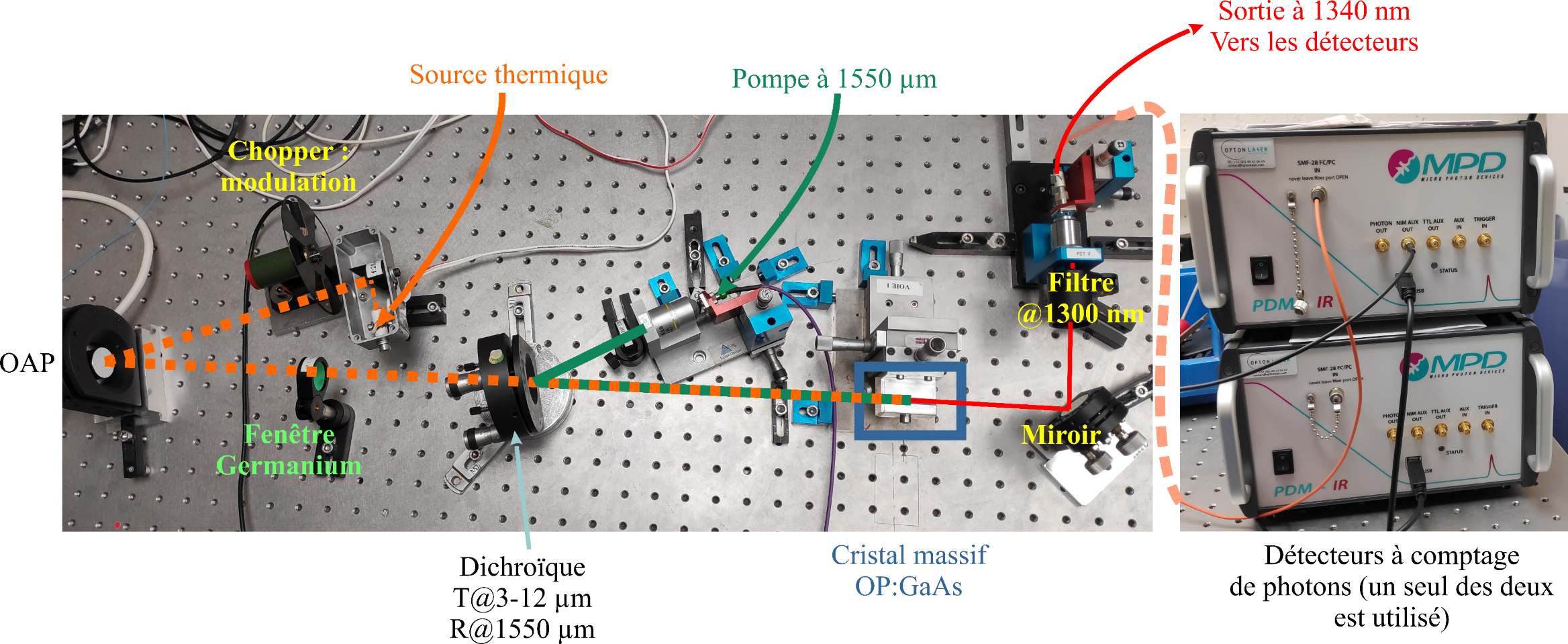